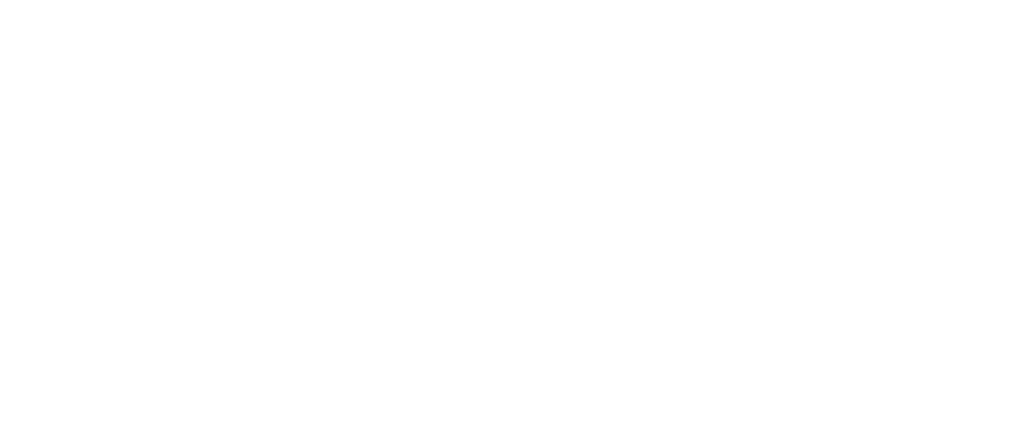 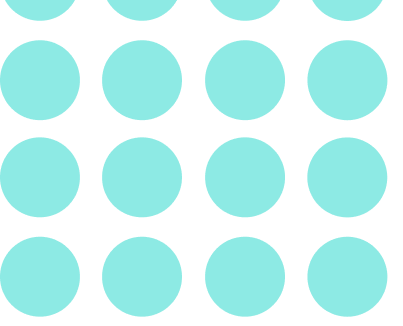 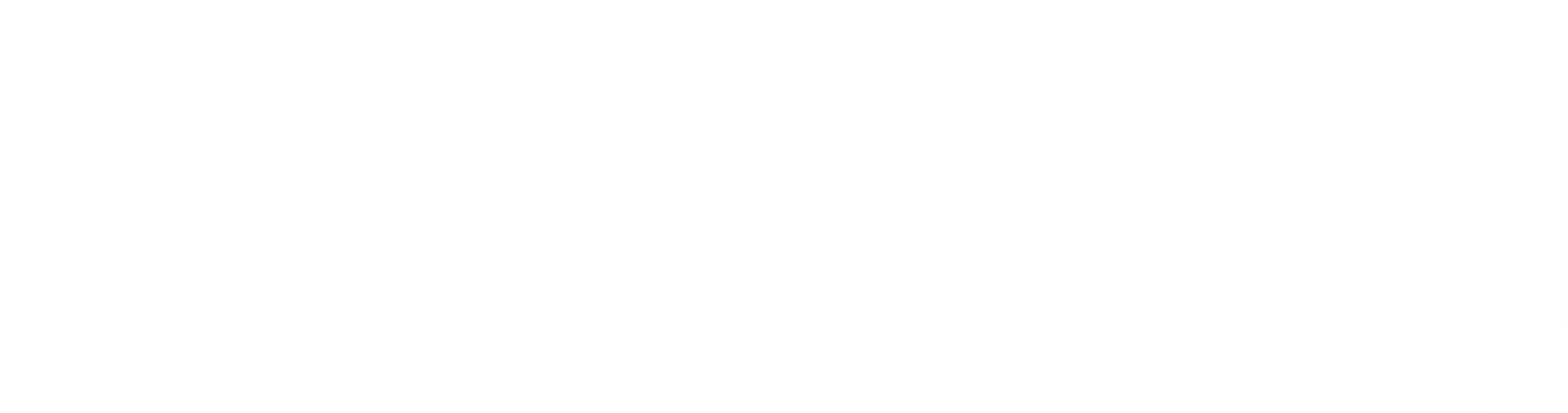 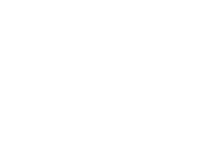 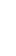 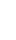 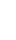 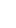 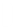 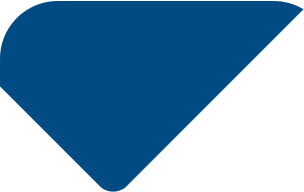 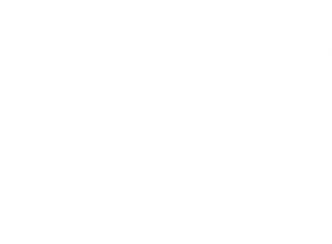 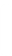 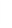 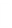 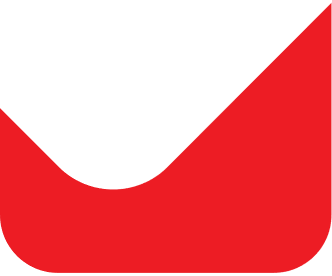 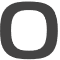 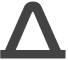 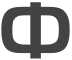 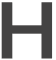 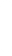 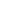 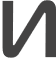 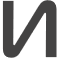 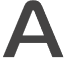 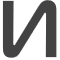 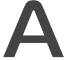 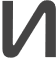 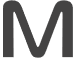 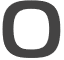 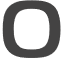 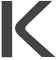 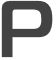 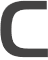 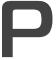 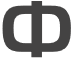 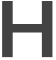 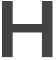 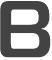 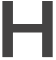 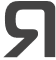 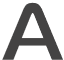 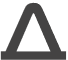 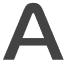 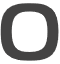 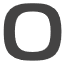 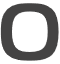 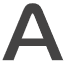 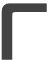 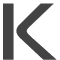 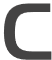 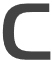 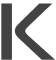 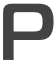 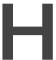 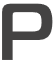 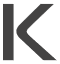 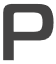 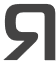 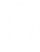 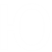 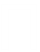 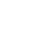 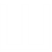 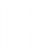 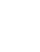 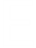 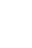 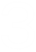 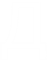 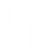 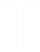 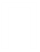 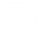 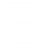 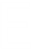 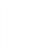 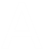 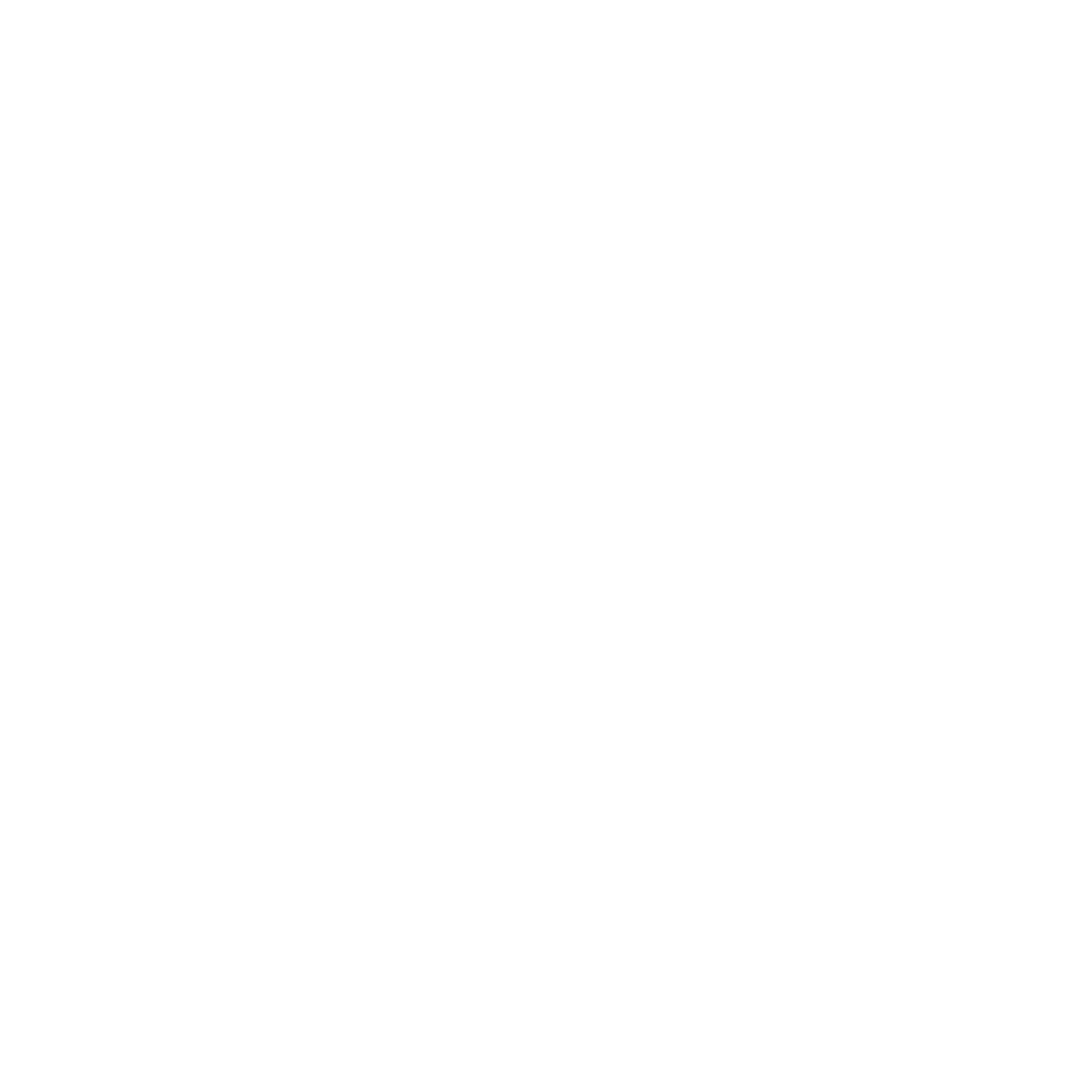 Фонд микрофинансирования
Краснодарского края
г. Краснодар
fmkk.ru
+7(861) 298-08-08
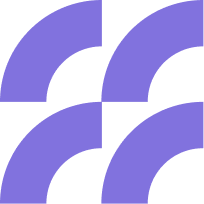 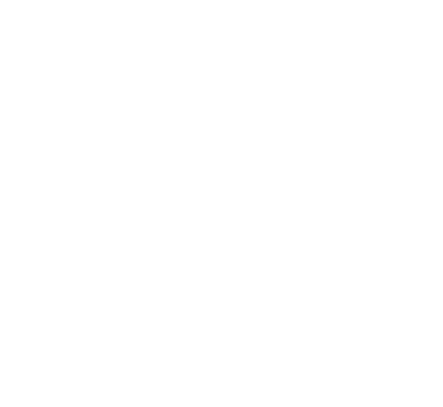 3 569 млн.руб.
7 972
15 млрд.745 млн.руб.
выдано займов за весь период деятельности Фонда
общая сумма займов,
выданных за весь период
Капитализация Фонда
за весь период деятельности
20
5 млн.
3 года
0,1 - 6,5%
видов
микрозаймов
максимальная сумма займа
максимальный срок займа
Ставки по займам
(по приоритетным направлениям)
Виды микрозаймов
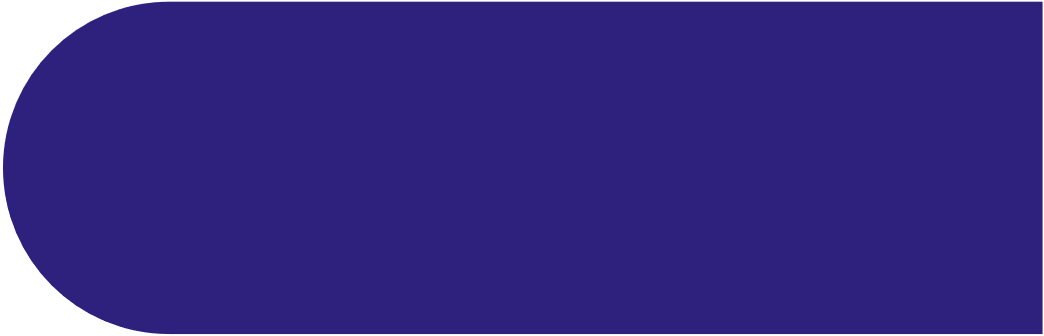 Срок: от 3-36 месяцев
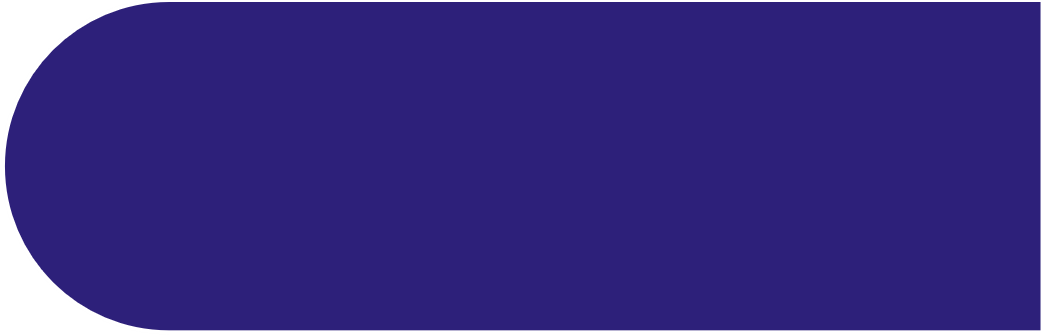 Срок: от 3-24 месяцев
3,5%
0,1-4,25%
С/Х КООПЕРАТИВ
Сумма: 100.000-5.000.000 ₽
Сумма: 100.000-5.000.000 ₽
ФЕРМЕР
Залог+поручитель: физ./юр.лицо
Залог+поручитель: физ./юр.лицо
годовых
годовых
+ отсрочка платежа до 9 мес.
+ отсрочка платежа до 9 мес.
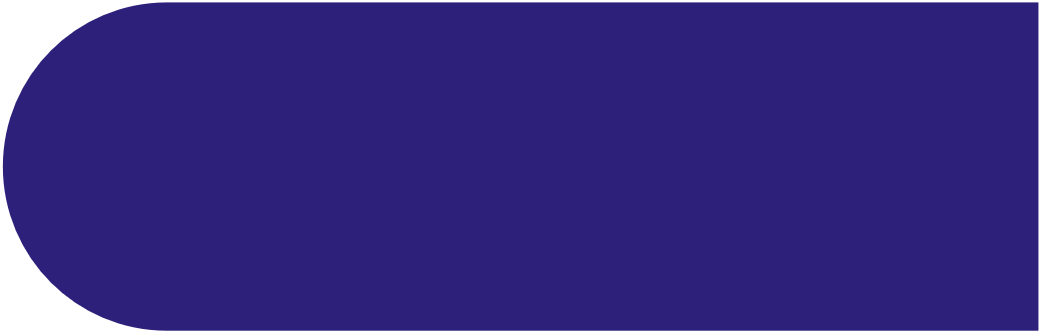 Срок: от 3-24 месяцев
БИЗНЕС-ОБОРОТ
Срок: от 3-36 месяцев
2-6,5%
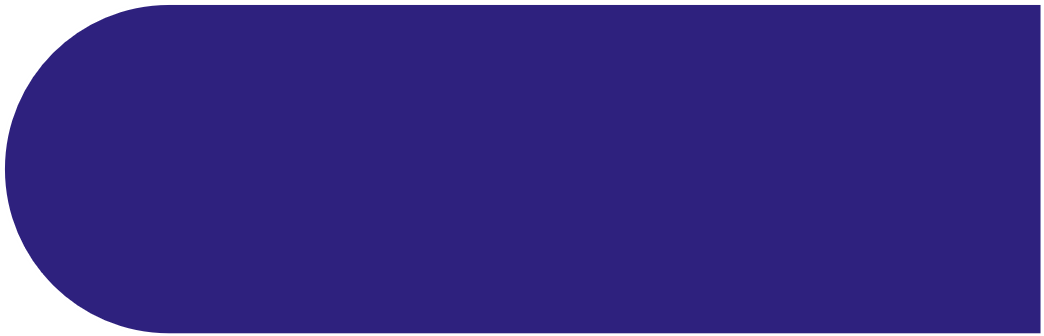 Сумма: 500.000-5.000.000 ₽
0,1-4,25%
Сумма: 100.000-5.000.000 ₽
Залог+поручитель: физ./юр.лицо
годовых
5%
годовых
годовых
ОТЕЛЬЕР
годовых
Залог+поручитель: физ./юр.лицо
+ отсрочка платежа до 9 мес.
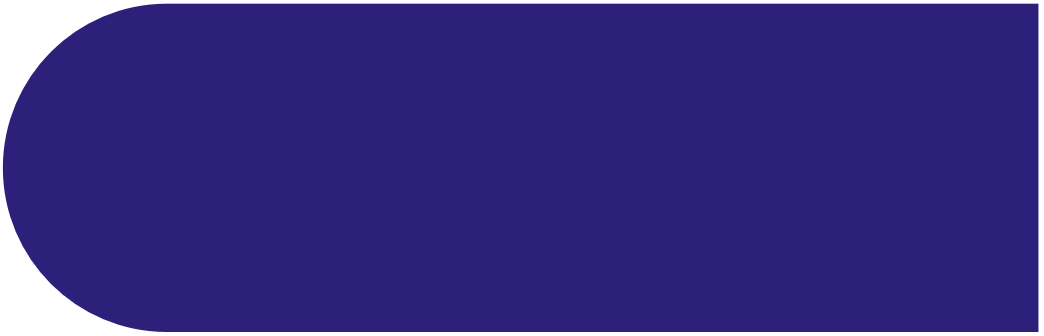 Срок: от 3-36 месяцев
2-6,5%
БИЗНЕС-ИНВЕСТ
Сумма: 100.000-5.000.000 ₽
годовых
Залог+поручитель: физ./юр.лицо
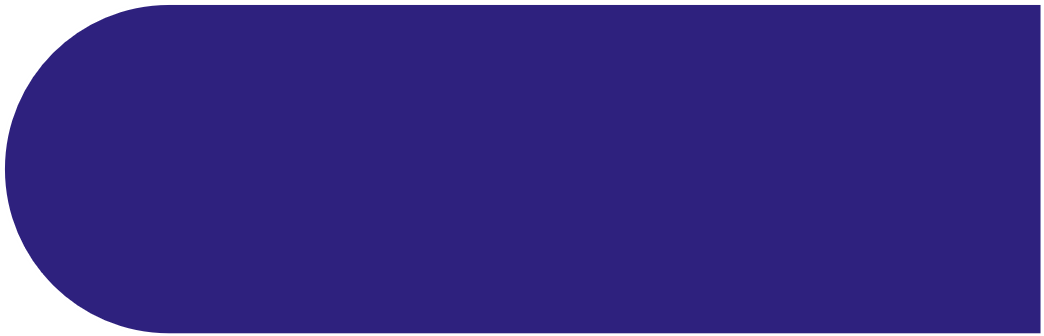 Срок: от 3-36 месяцев
2-6,5%
НОВОТЕХ
Сумма: 100.000-5.000.000 ₽
годовых
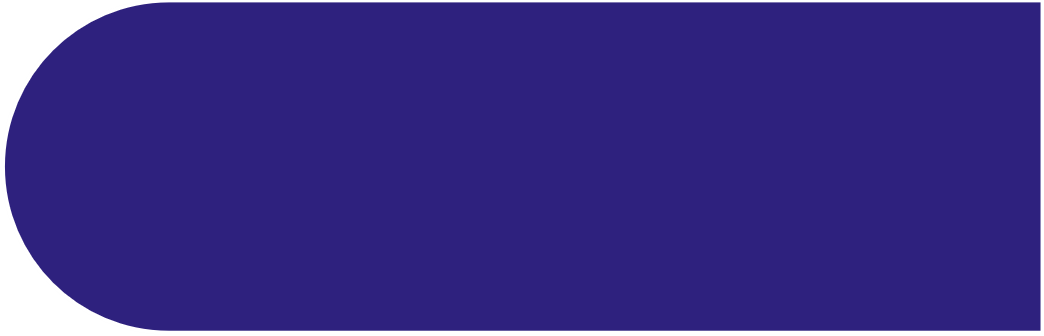 Срок: от 7-36 месяцев
Залог+поручитель: физ./юр.лицо
0,1-4,25%
ПРОМЫШЛЕННИК
Сумма: 500.000-5.000.000 ₽
Залог+поручитель: физ./юр.лицо
годовых
Срок: от 3-36 месяцев
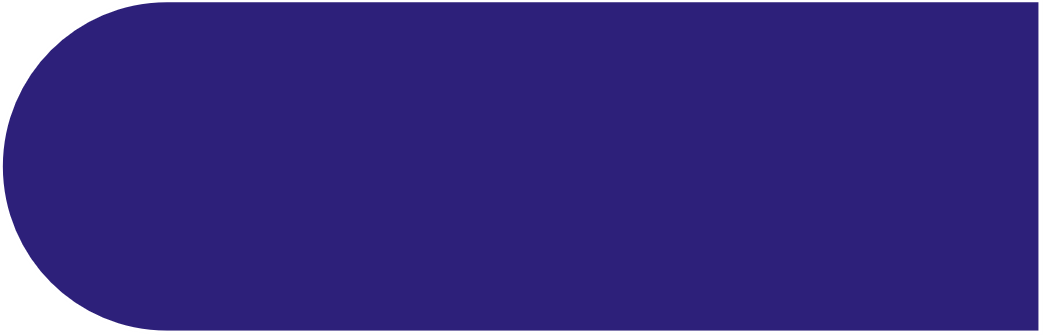 + отсрочка платежа до 6 мес.
1-3%
Сумма: 100.000-5.000.000 ₽
ЭКСПОРТЁР
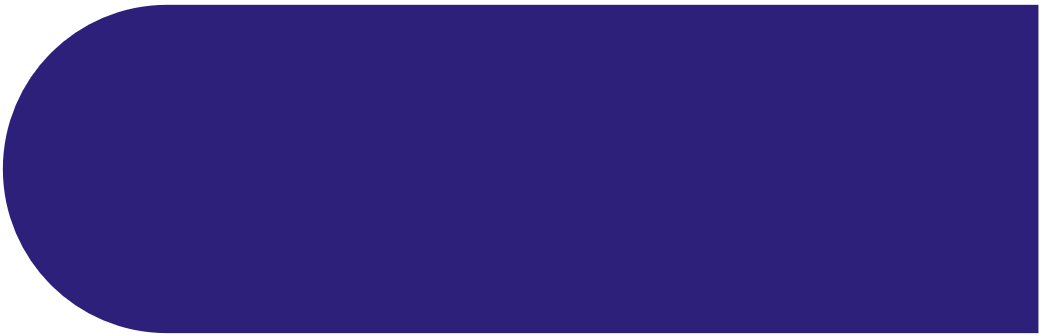 Залог+поручитель: физ./юр.лицо
Срок: от 3-24 месяцев
годовых
СПЕЦИАЛЬНЫЙ
Ч/С
0,1%
+ отсрочка платежа до 6 мес.
Сумма: 100.000-5.000.000 ₽
годовых
Залог+поручитель: физ./юр.лицо
+ отсрочка платежа до 12 мес.
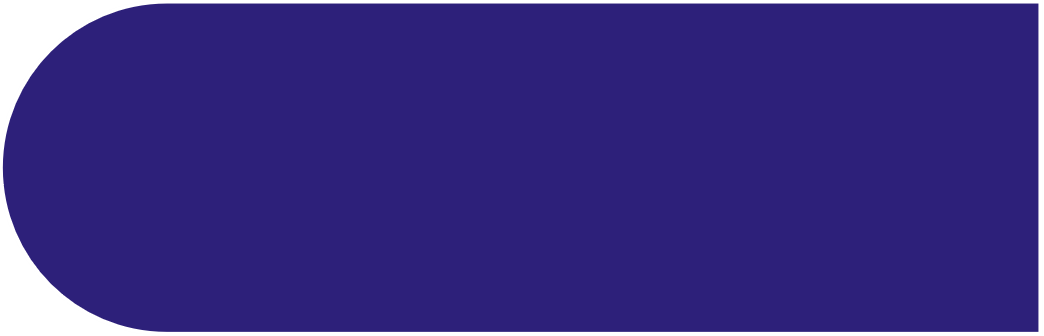 0,1-21%
Сумма: 100.000-5.000.000 ₽
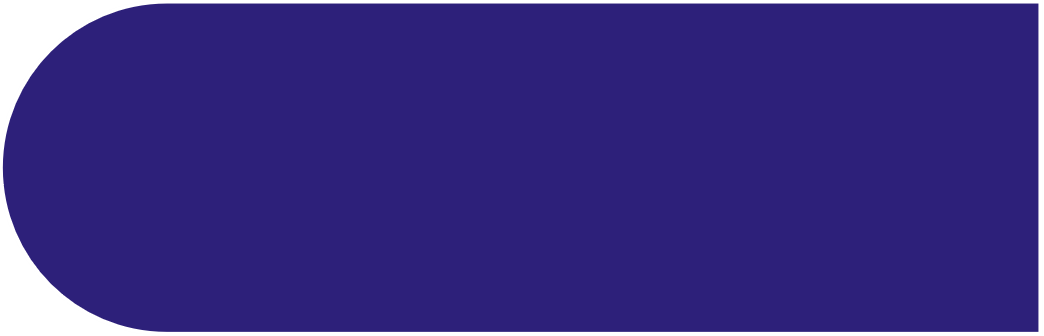 БЕЗЗАЛОГОВЫЙ
Срок: от 3-36 месяцев
1-2%
поручитель: физ./юр.лицо
СДЕЛАНО
НА КУБАНИ
годовых
Сумма: 100.000-5.000.000 ₽
2-6,5%
Залог+поручитель: физ./юр.лицо
годовых
+ отсрочка платежа до 6 мес.
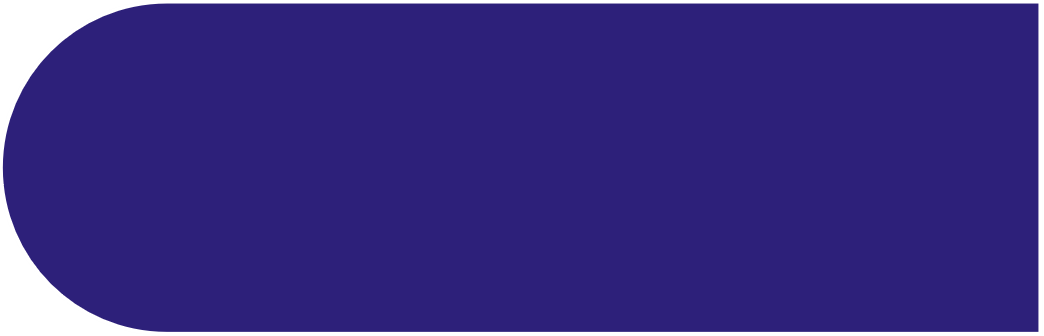 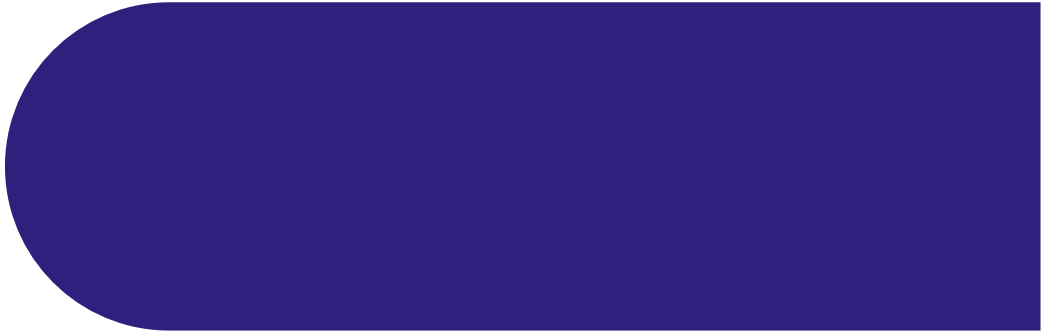 Срок: от 3-36 месяцев
Срок: от 3-24 месяцев
КИНО
3%
ТОРГОВЛЯ
Сумма: 100.000-5.000.000 ₽
10-21%
Сумма: 100.000-5.000.000 ₽
Залог+поручитель: физ./юр.лицо
годовых
годовых
Залог+поручитель: физ./юр.лицо
+ отсрочка платежа до 6 мес.
годовых
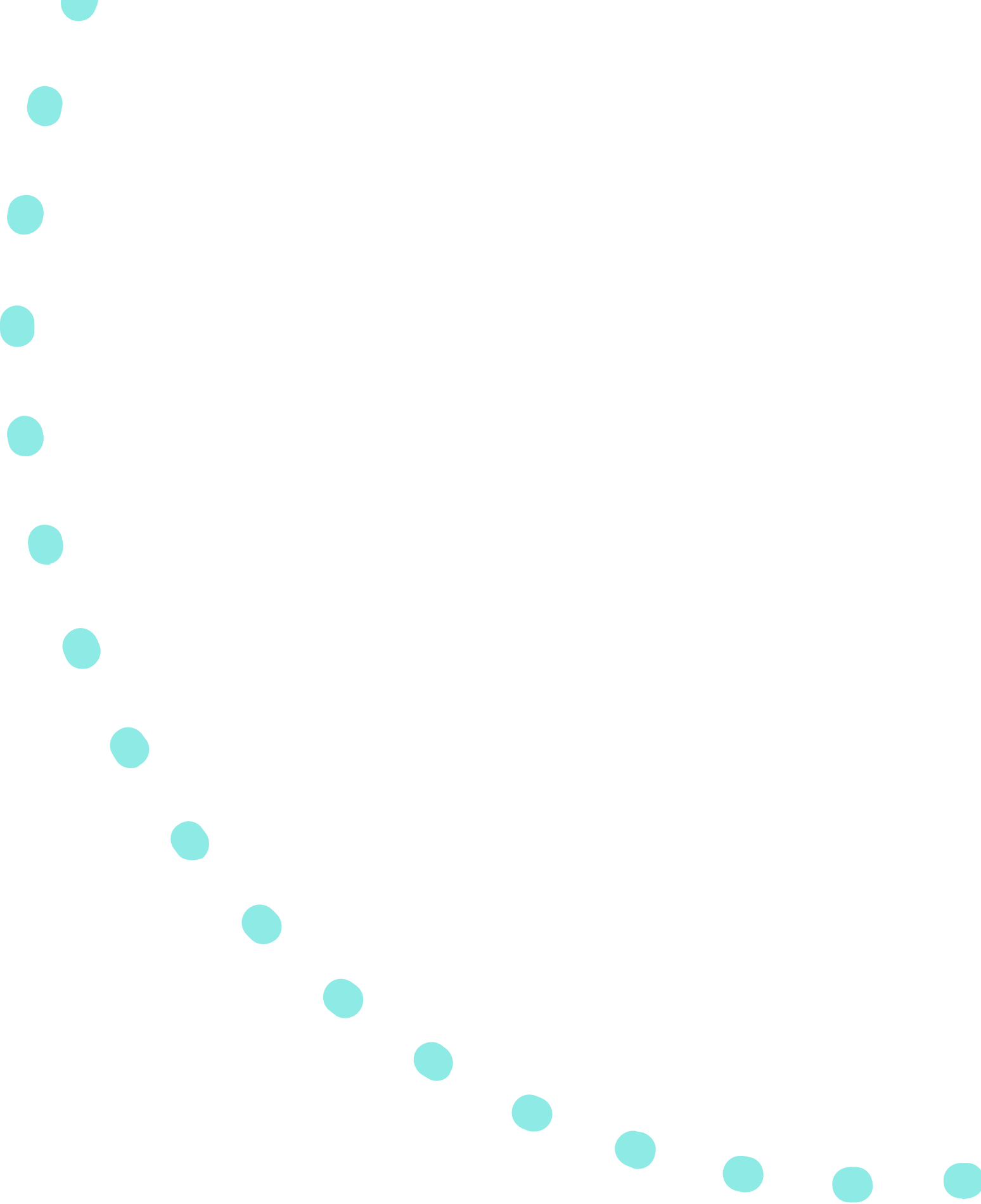 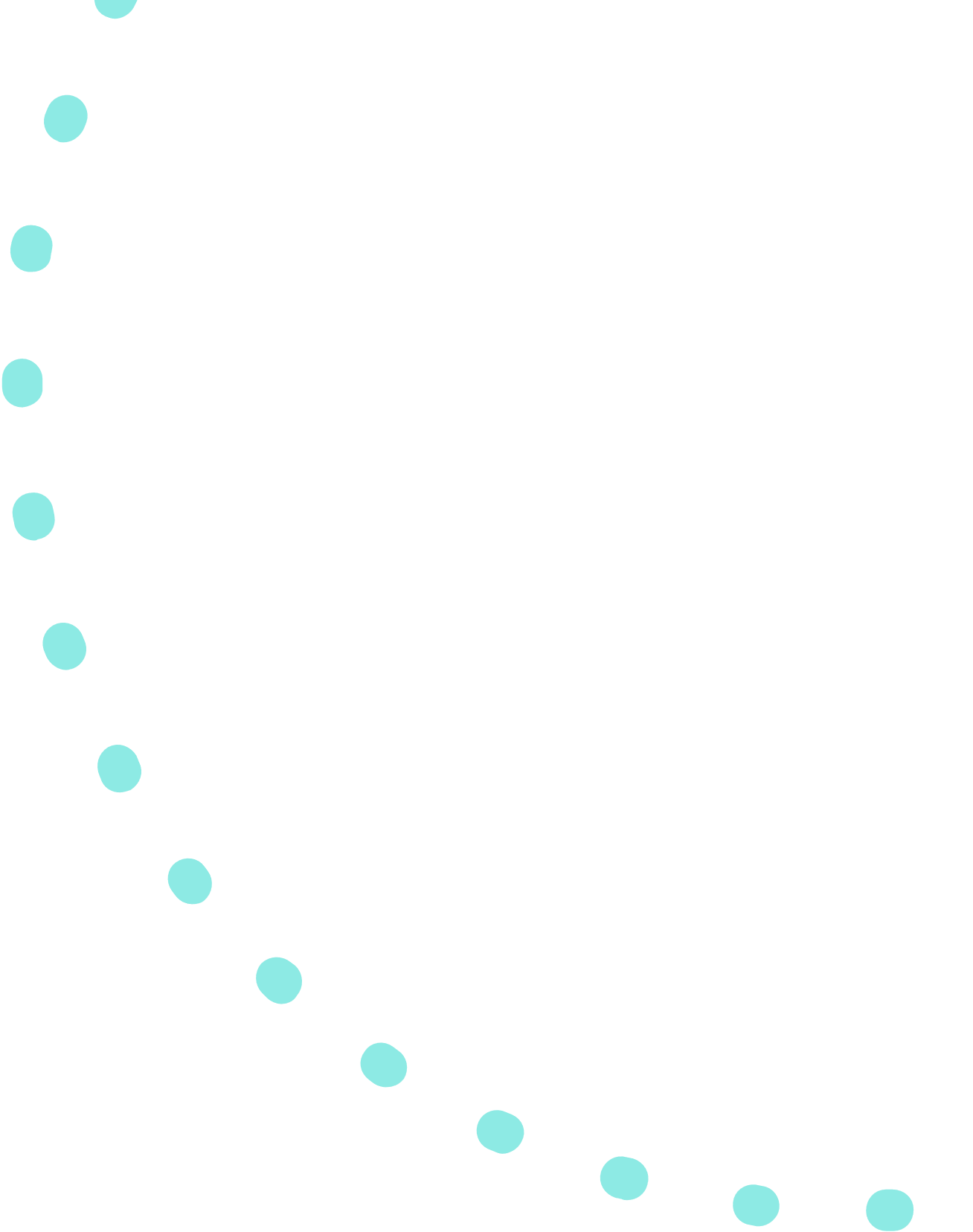 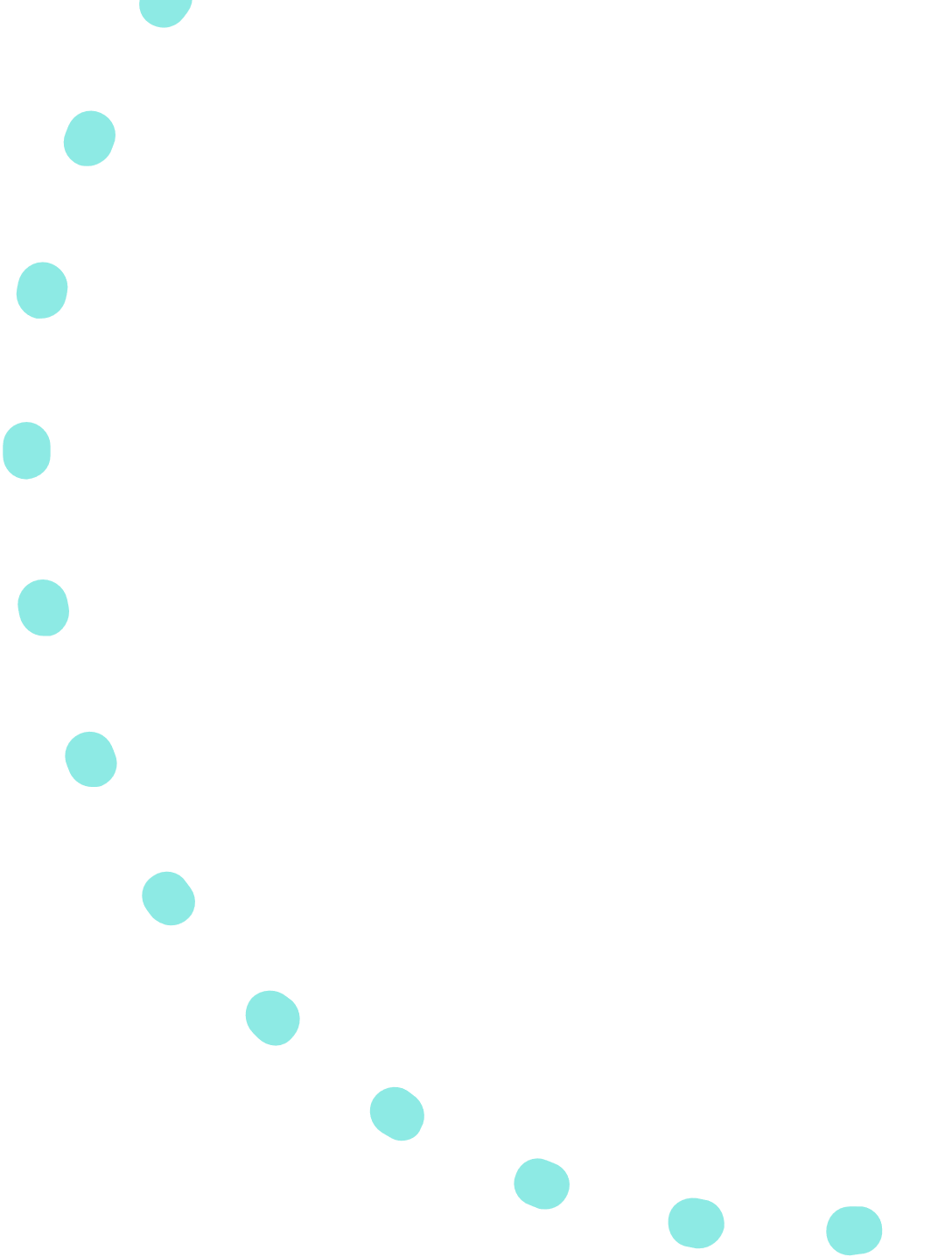 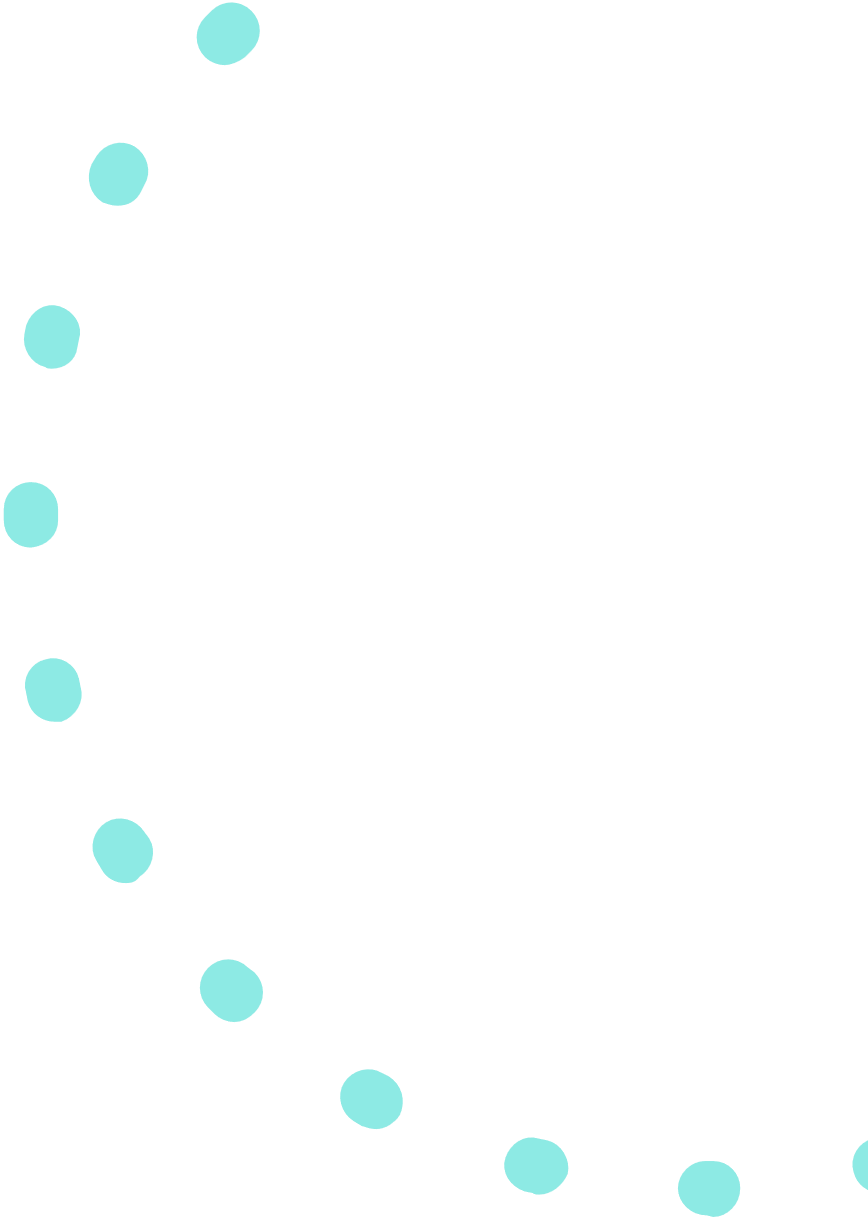 Приоритетные направления
Для начинающих субъектов МСП, срок регистрации которых не более 1 года до дня подачи заявления на займ
«Старт»
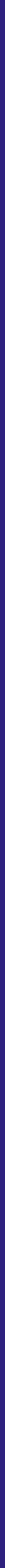 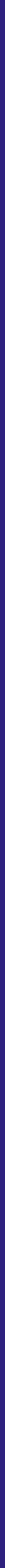 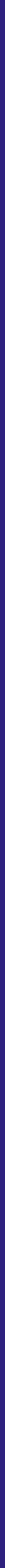 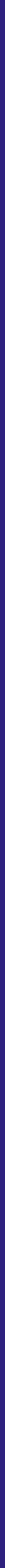 срок займа,
мес.
сумма займа,
руб.
ставка по займу, %
цели займа
Льготное погашение  основного долга
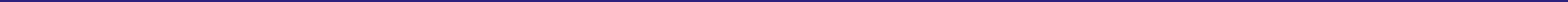 7-36
до 3 млн.
0,1-4%
годовых
приобретение оборотных средств 
приобретение основных средств
оплата арендных платежей
выплата по передаче прав на франшизу
до 12 мес.
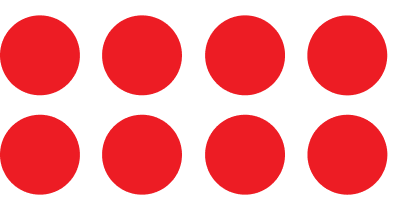 Приоритетные направления
Для начинающих субъектов МСП и самозанятых граждан, созданных гражданами, возраст которых составляет 18-35 лет
«Бизнес молодых»
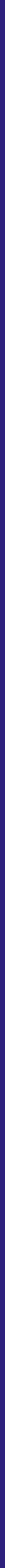 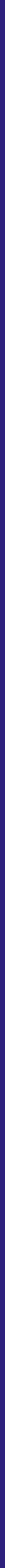 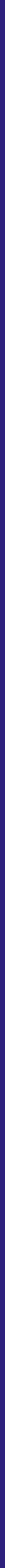 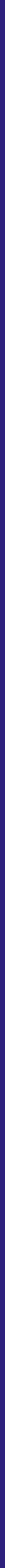 срок займа,
мес.
сумма займа,
руб.
ставка по займу, %
цели займа
Льготное погашение  основного долга
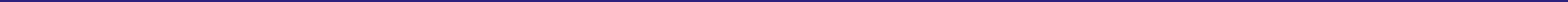 3-36
до 3 млн.
0,1%
годовых
приобретение оборотных средств 
приобретение основных средств
оплата арендных платежей
выплата по передаче прав на франшизу
до 12 мес.
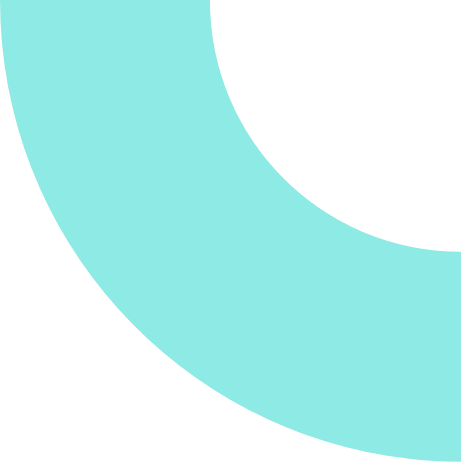 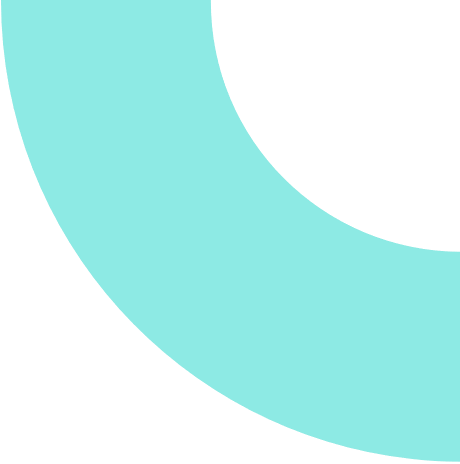 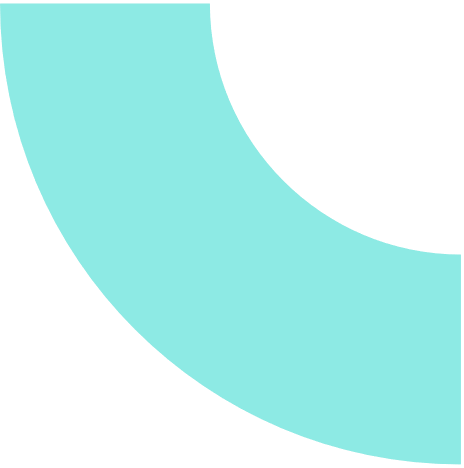 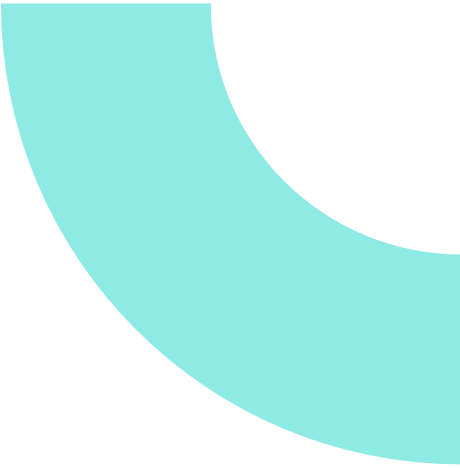 Приоритетные направления
Для субъектов МСП и самозанятых граждан, ранее получивших в Фонде займ «Бизнес молодых» и осуществивших его погашение
«Бизнес молодых.Второй шаг»
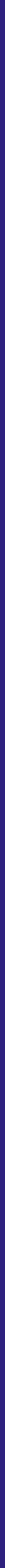 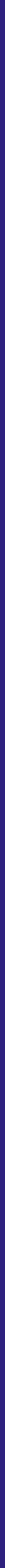 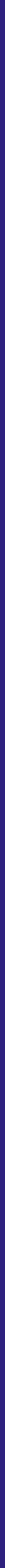 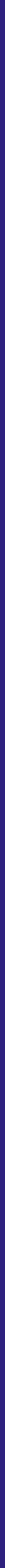 срок займа,
мес.
сумма займа,
руб.
ставка по займу, %
цели займа
Льготное погашение  основного долга
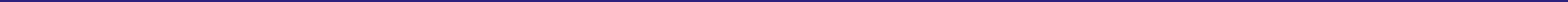 3-36
до 5 млн.
для субъектов МСП
1%
годовых
приобретение оборотных средств 
приобретение основных средств
оплата арендных платежей
приобретение компьютерной техники, программного обеспечения и т.д.
до 12 мес.
до 500 тыс.
для самозанятых граждан
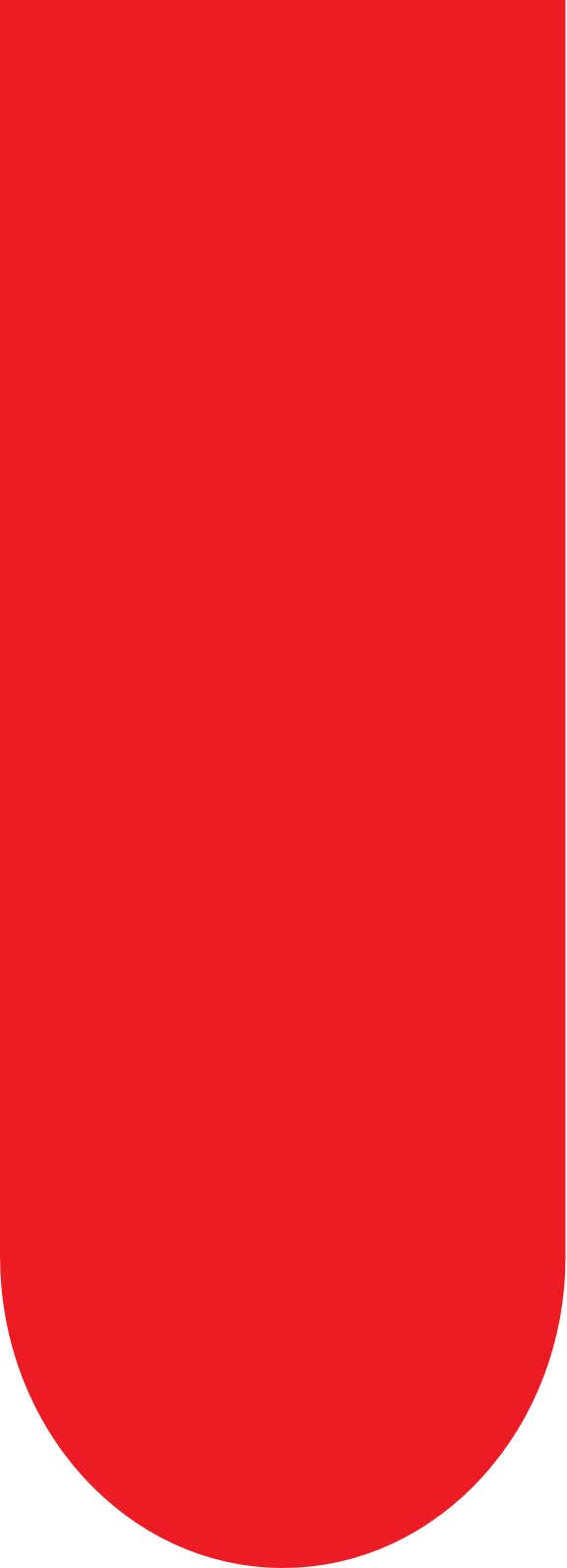 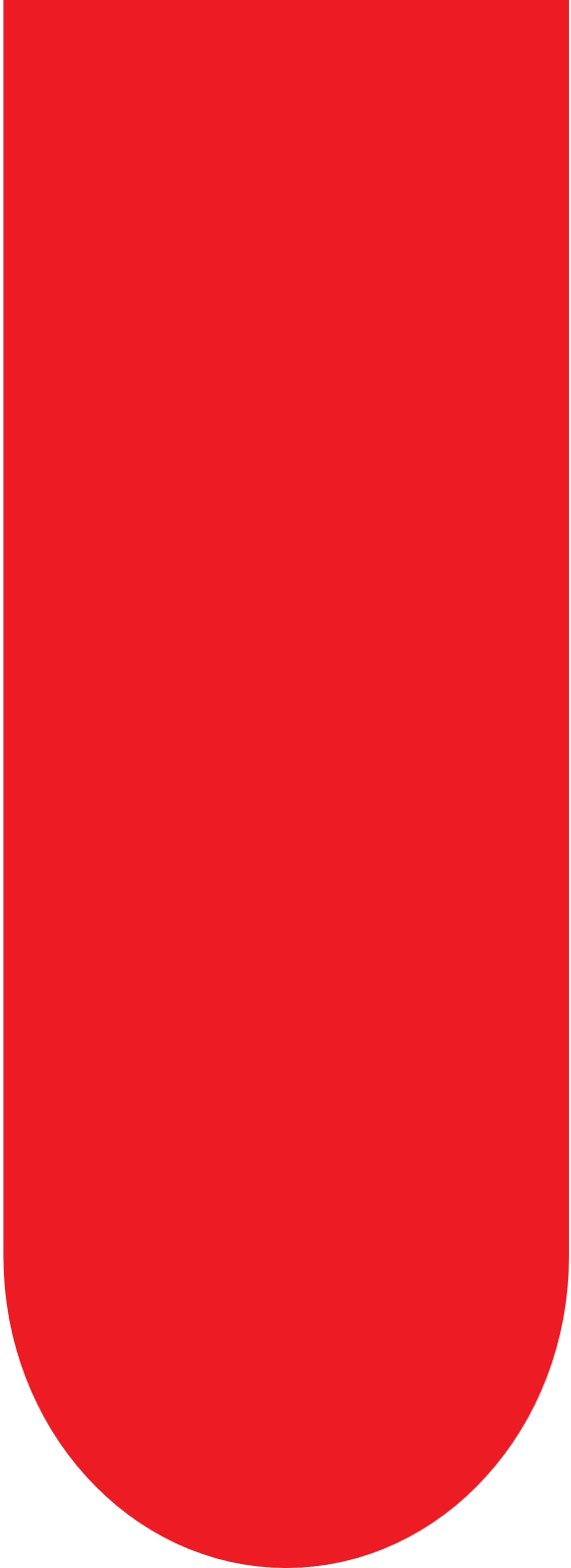 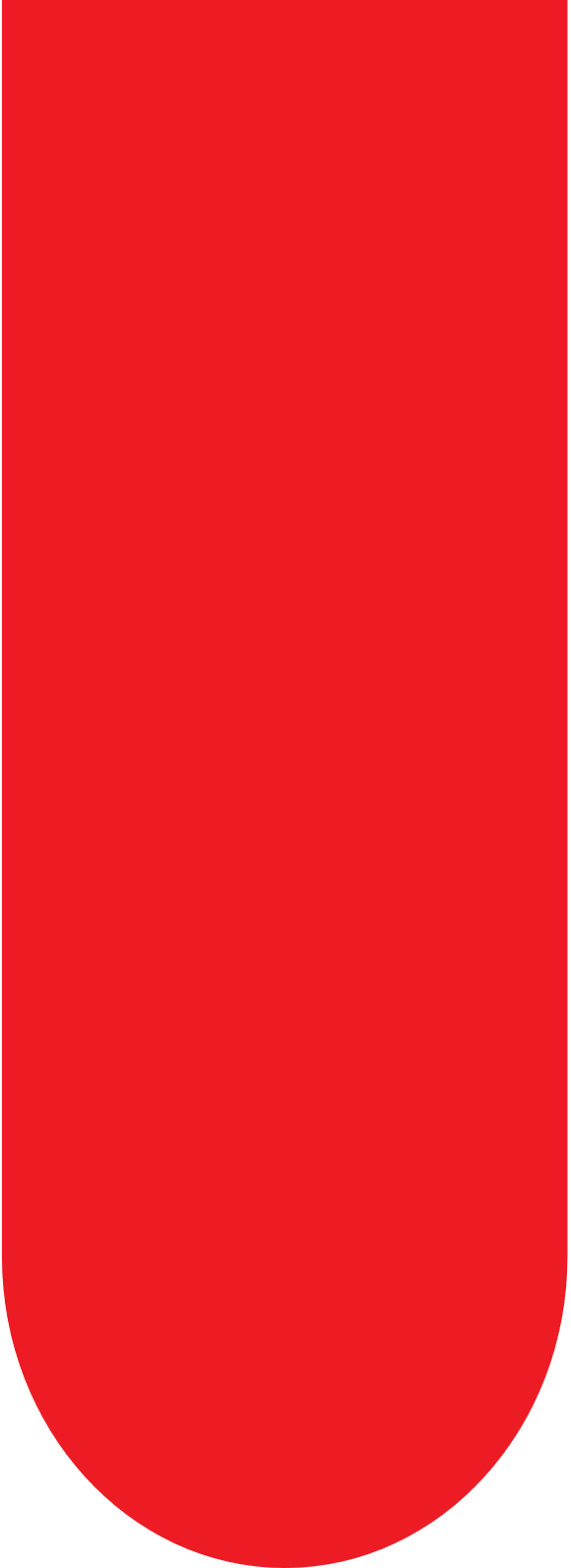 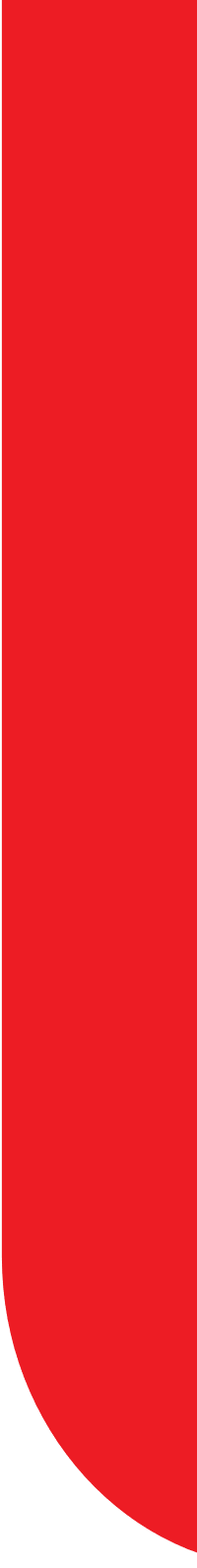 Приоритетные направления
«Самозанятый»
Для самозанятых граждан
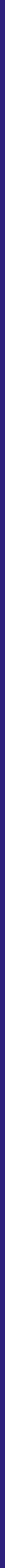 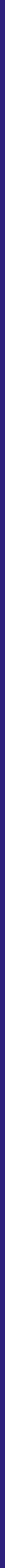 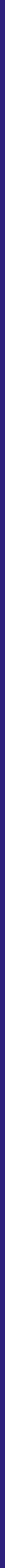 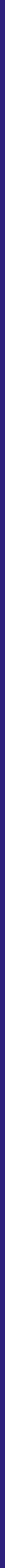 срок займа,
мес.
сумма займа,
руб.
ставка по займу, %
цели займа
Льготное погашение  основного долга
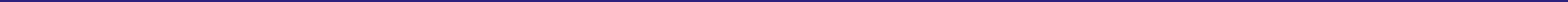 3-36
до 500 тыс.
1-3%
годовых
на цели связанные с организацией, осуществлением и развитием профессиональной деятельности самозанятых граждан
до 6 мес.
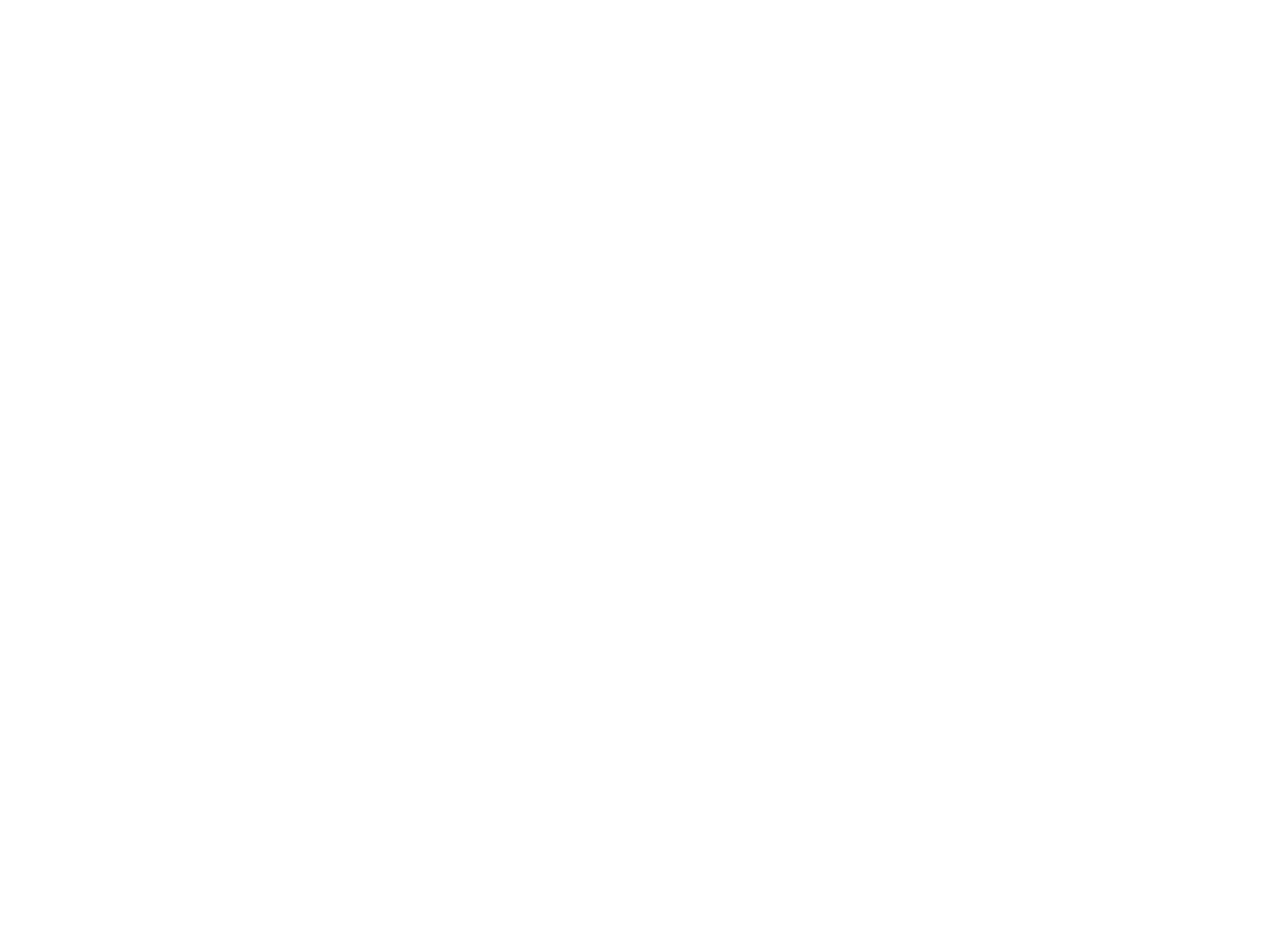 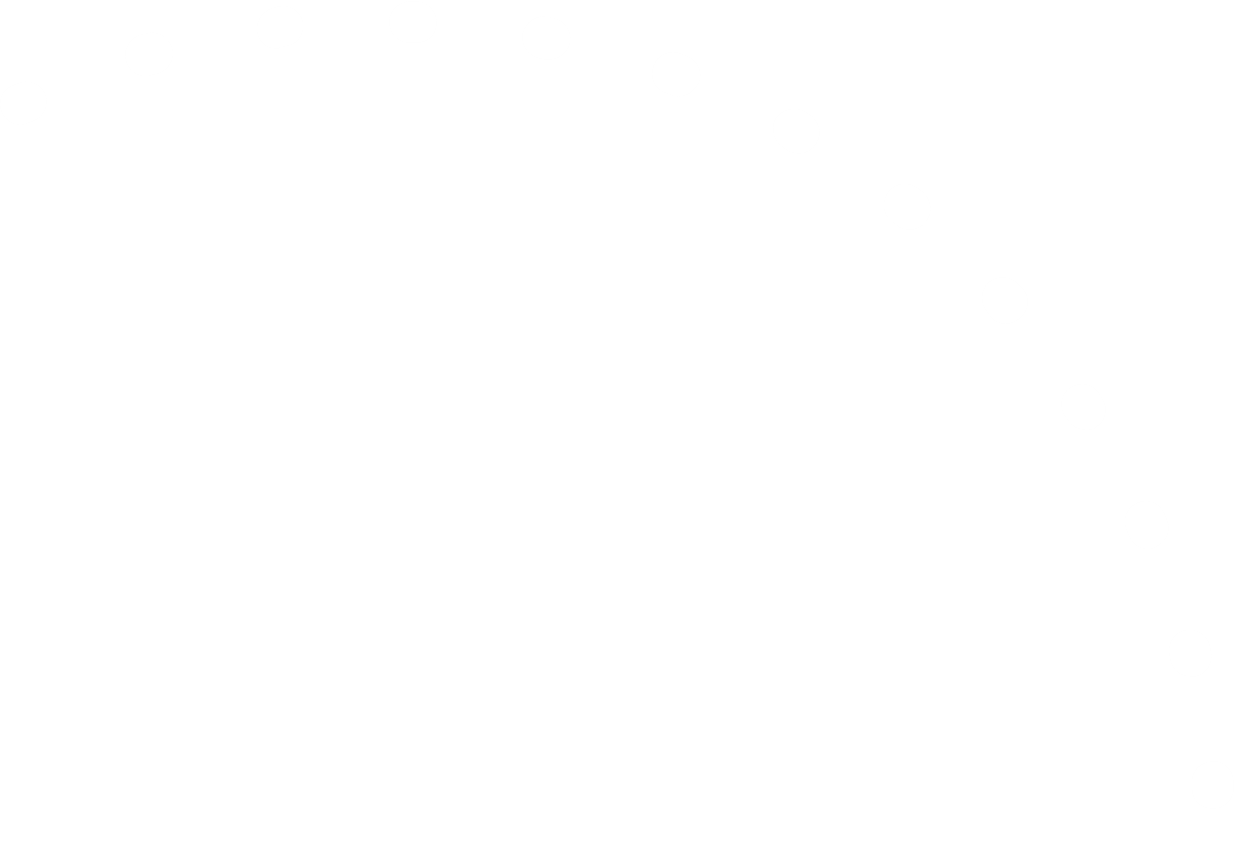 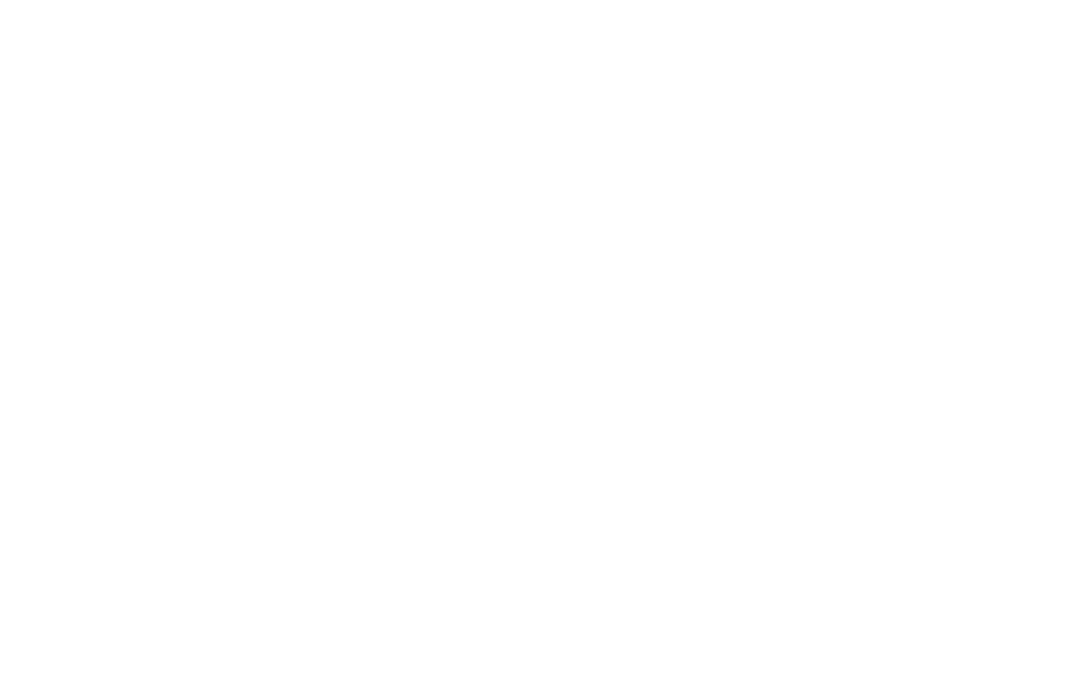 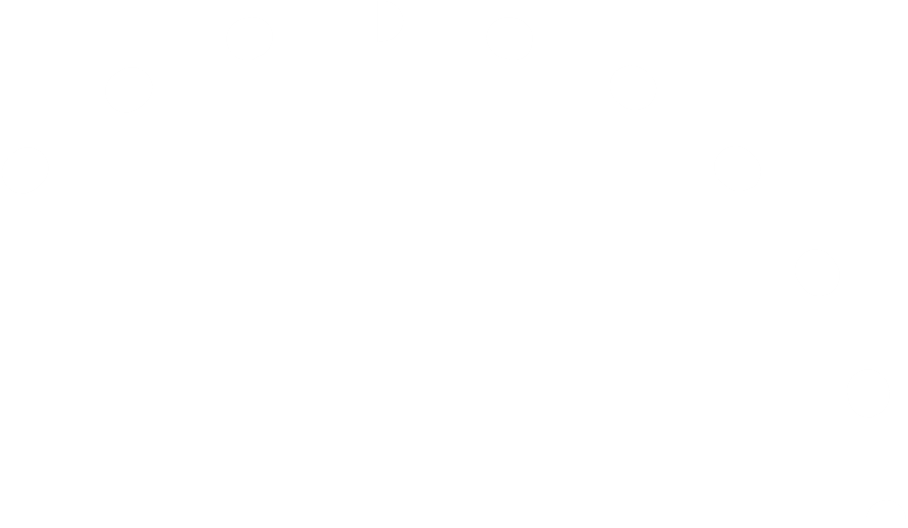 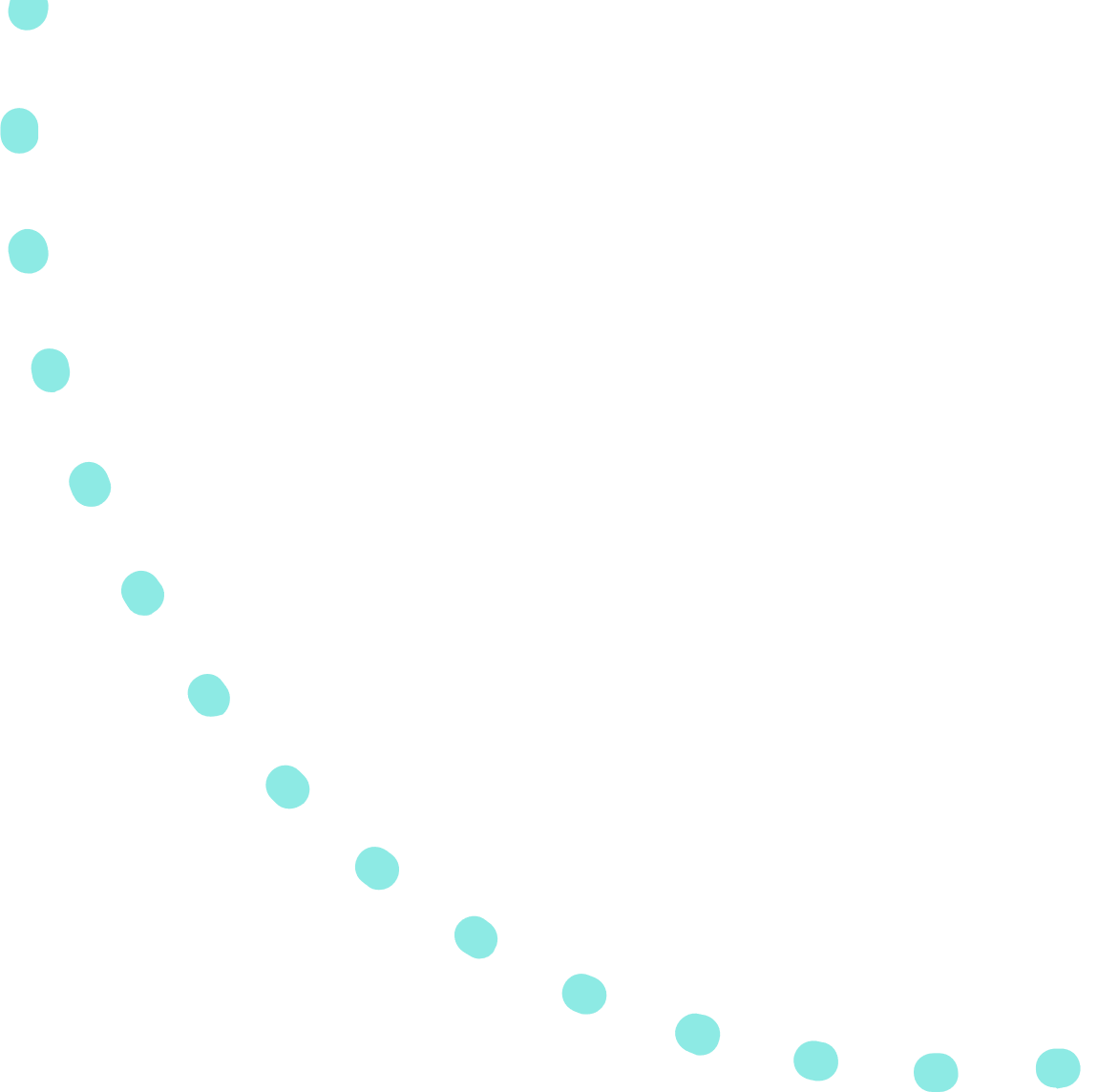 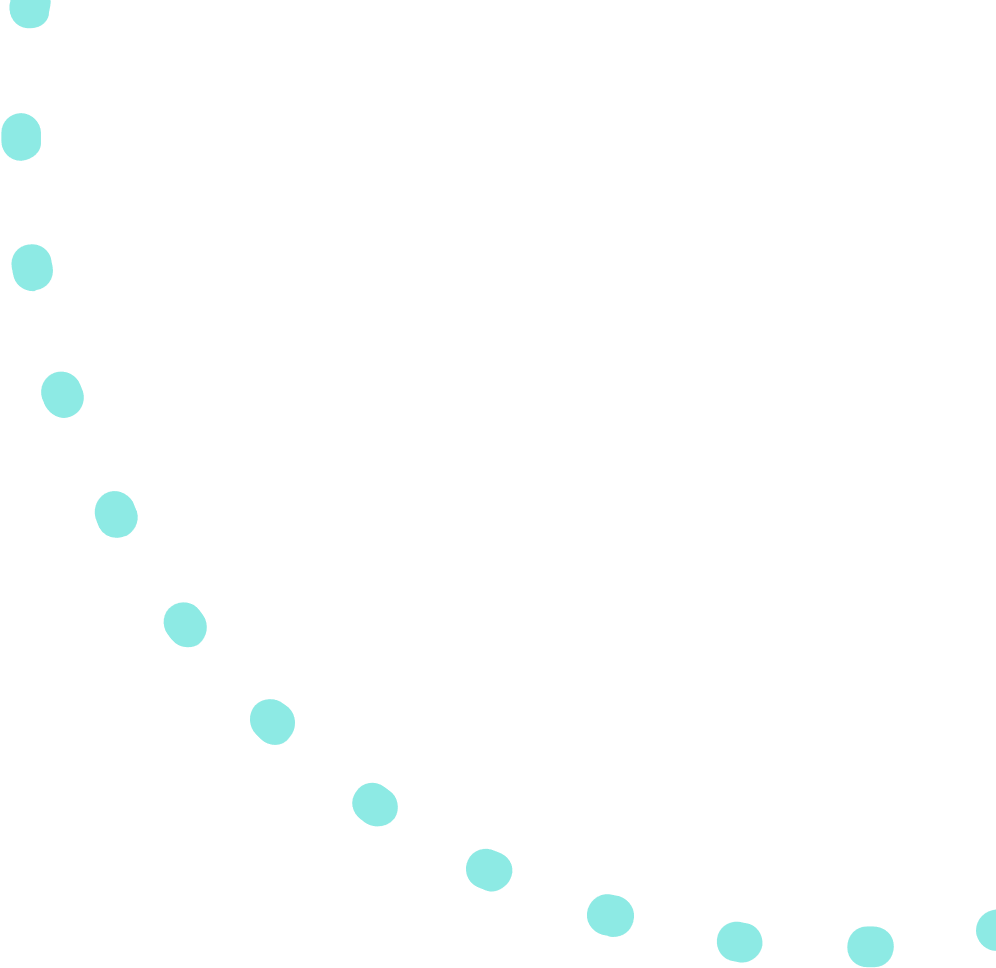 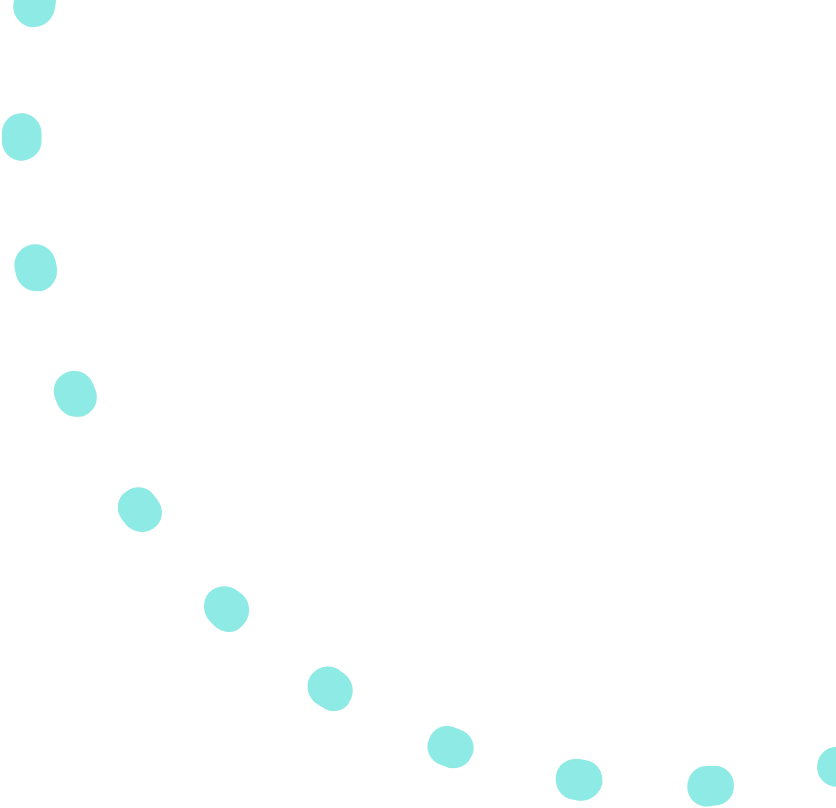 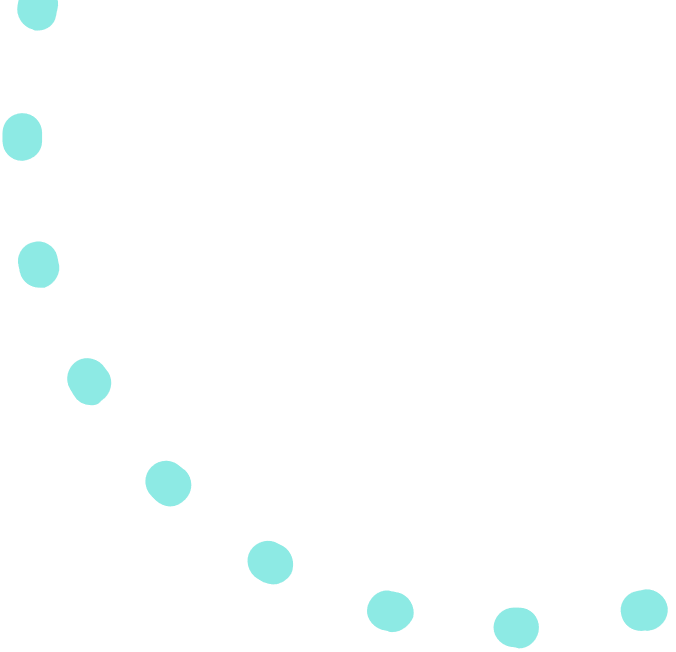 Приоритетные направления
Для предпринимателей, признанных социальным предприятием в соответствии с ФЗ от 24.07.2007г. № 209-ФЗ «О развитии малого и среднего предпринимательства в Российской Федерации», а также для субъектов малого и среднего предпринимательства, созданных гражданами, имеющих удостоверение многодетной семьи
«Социальный»
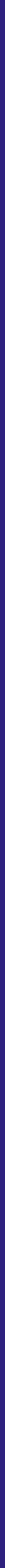 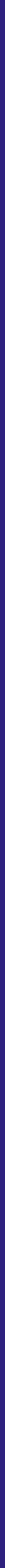 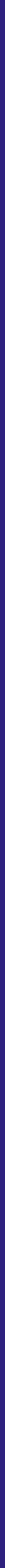 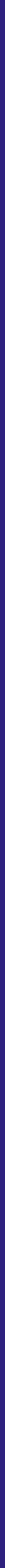 срок займа,
мес.
сумма займа,
руб.
ставка по займу, %
цели займа
Льготное погашение  основного долга
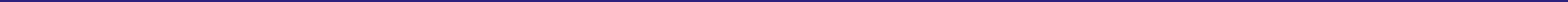 3-36
до 5 млн.
0,1-2%
годовых
приобретение оборотных средств 
приобретение основных средств
оплата арендных платежей
выплата заработной платы работникам за  период не более 6 месяцев
до 6 мес.
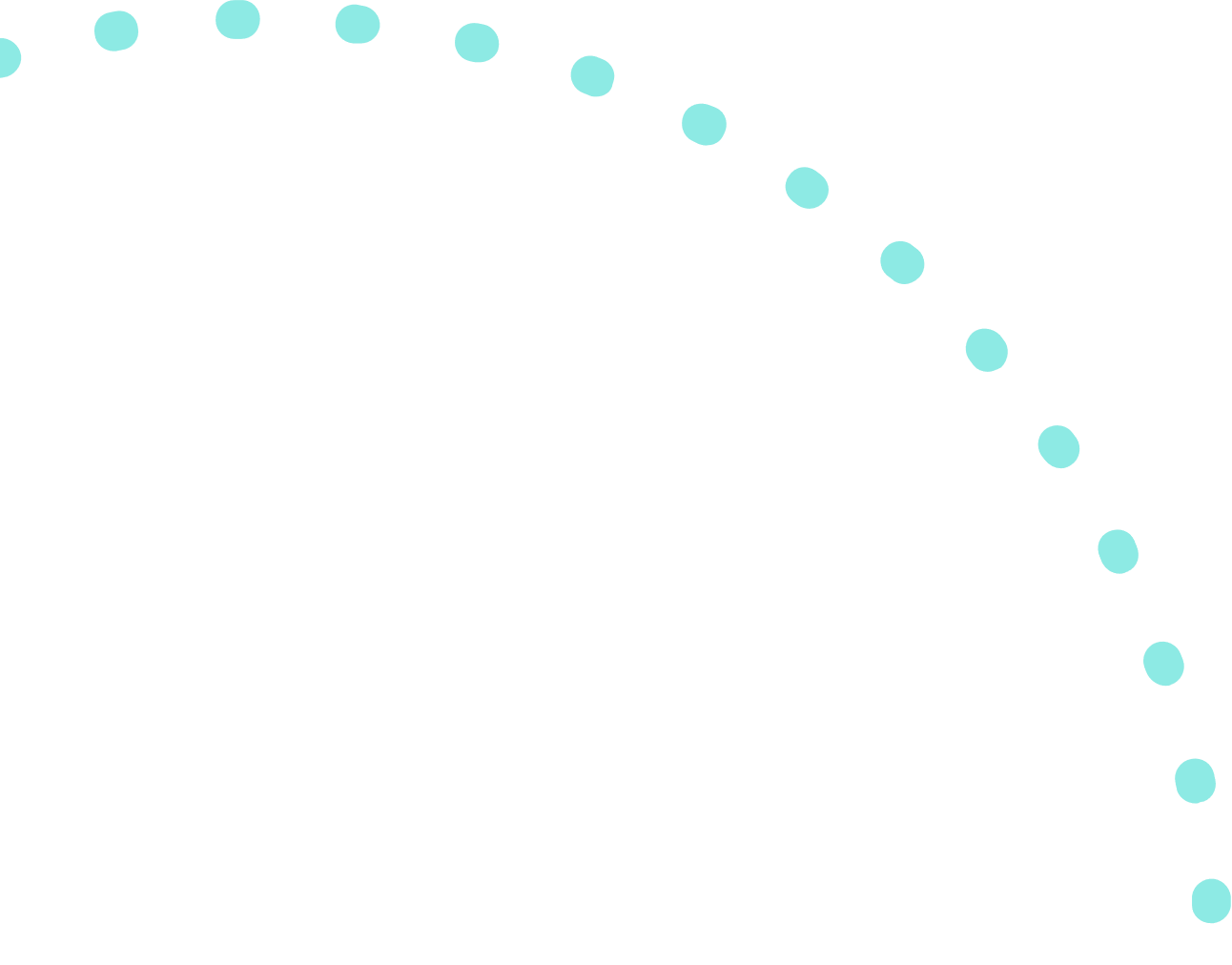 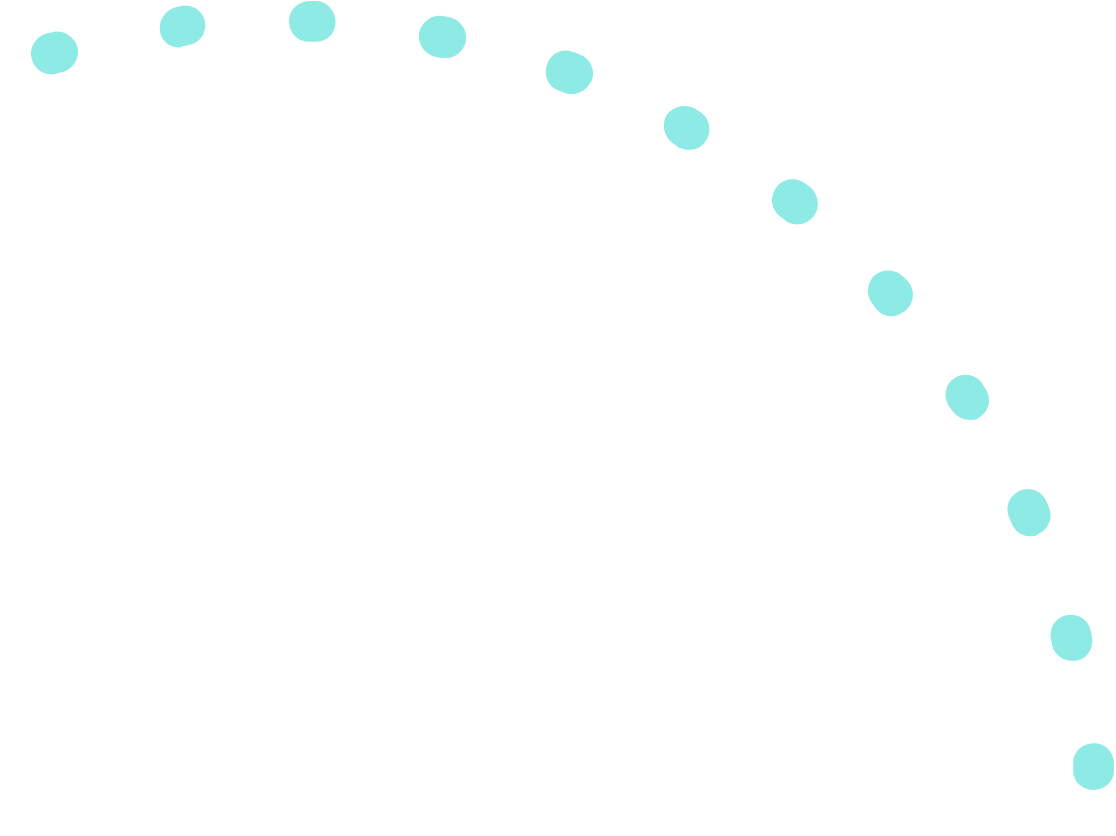 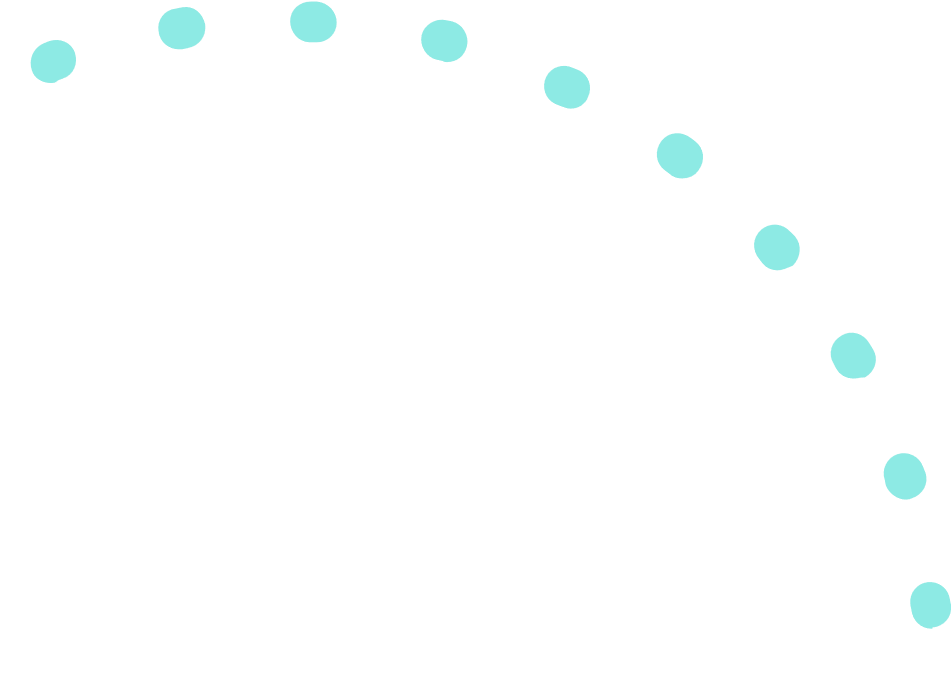 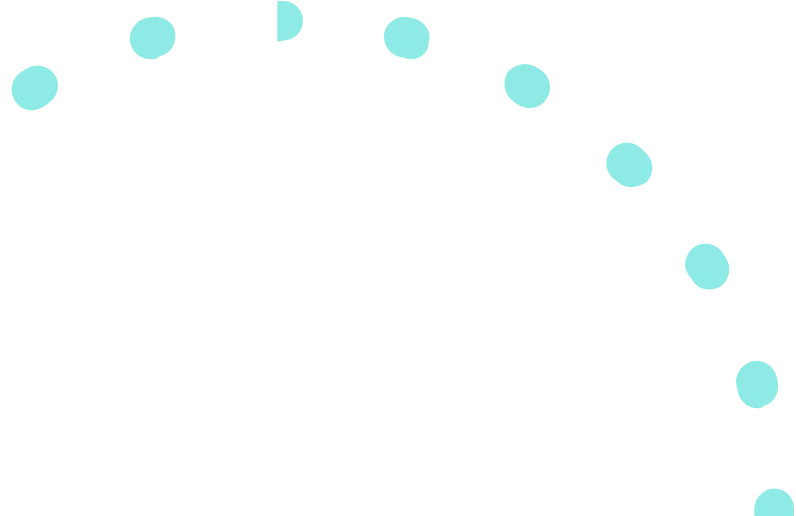 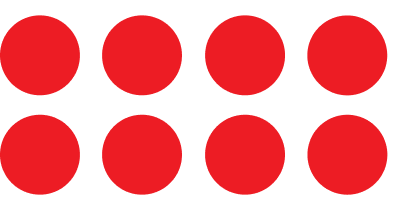 Приоритетные направления
Для предпринимателей, осуществляющих фактическую деятельность в сфере информационных технологий
«IT технологии»
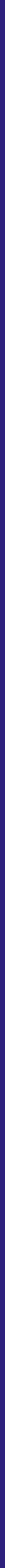 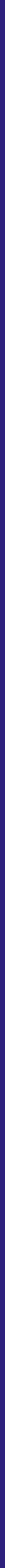 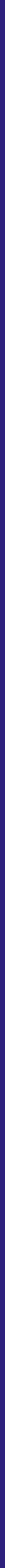 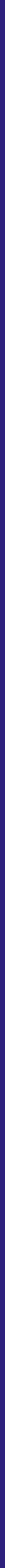 срок займа,
мес.
сумма займа,
руб.
ставка по займу, %
цели займа
Льготное погашение  основного долга
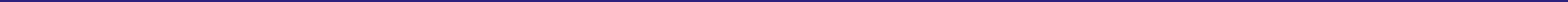 3-36
до 5 млн.
0,1%
годовых
приобретение оборудования и оргтехники
 приобретение  оборудования и инструмента, используемого в предпринимательской деятельности
оплата арендных платежей
лицензии на ПО и т.д.
до 6 мес.
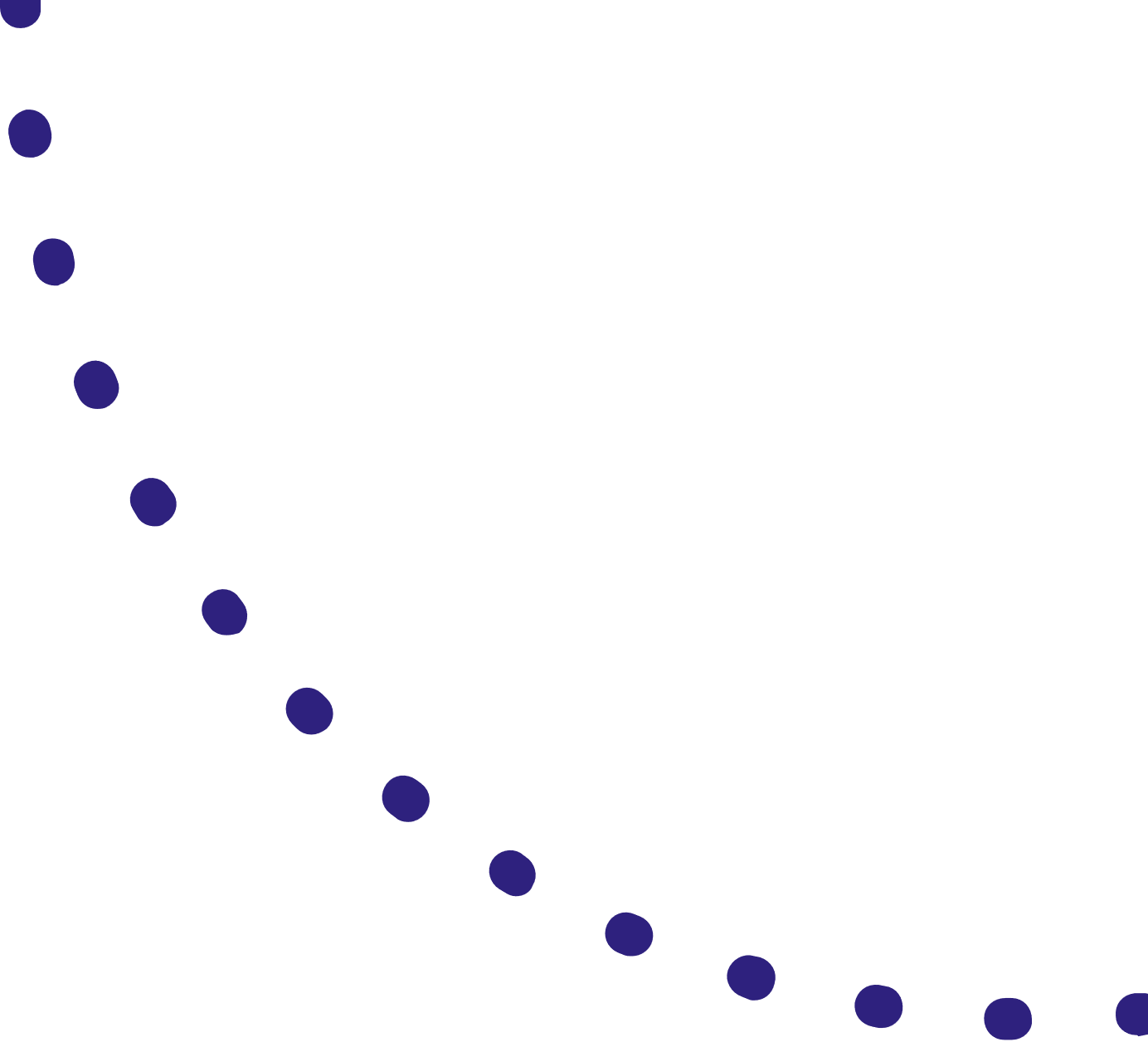 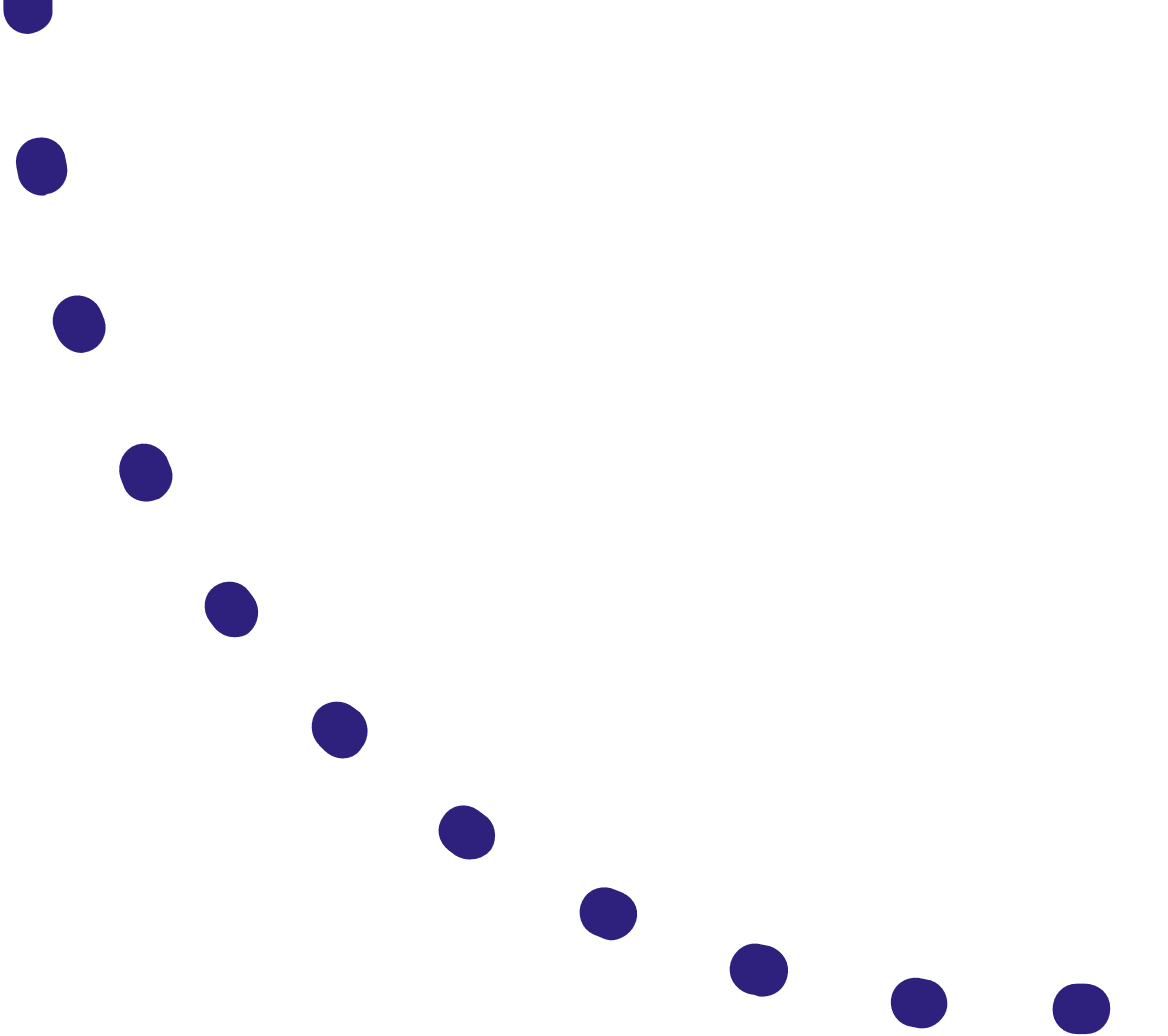 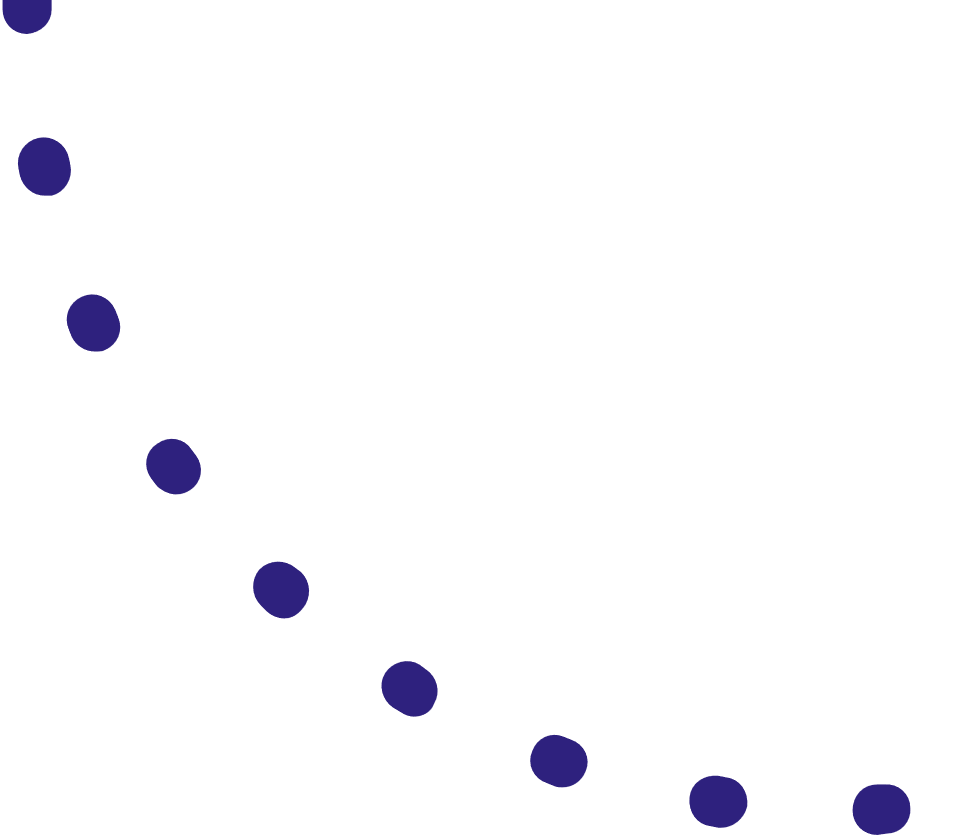 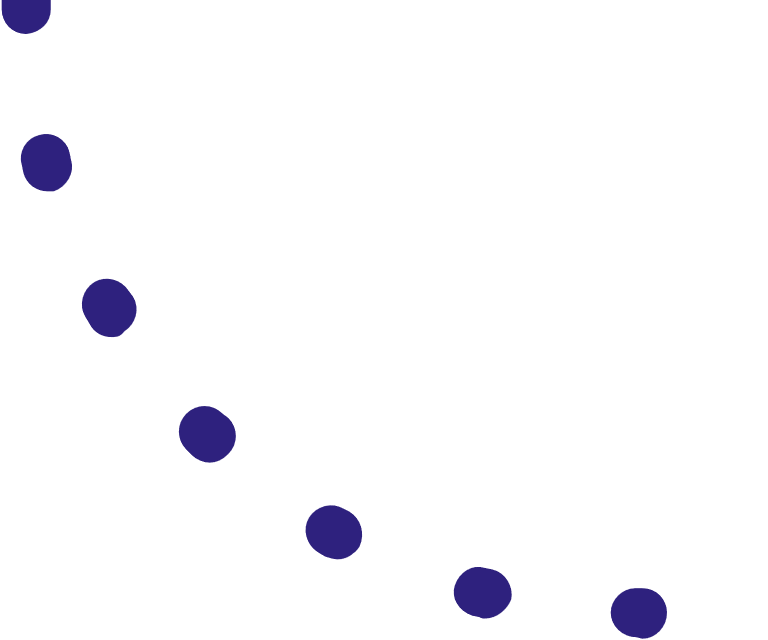 Основные ограничения и отказы в предоставлении займов
Нормативно установленные ограничения – займы не предоставляются осуществляющим добычу и (или) реализацию полезных ископаемых, за исключением общераспространенных; являющимся кредитными организациями, страховыми организациями, инвестиционными фондами, негосударственными пенсионными фондами, профессиональными участниками рынка ценных бумаг, ломбардами
Наиболее часто отказы в предоставлении займов связаны с:
Наличием негативной кредитной истории (заявителей, поручителей, или связанных с ними лиц)
 
Низкой степенью легализации бизнеса (не декларирование доходов)
 
Наличие негативной деловой репутации (непогашенной судимости, неисполненных исполнительных производств или исполнительных производств, оконченных в связи с невозможностью взыскания
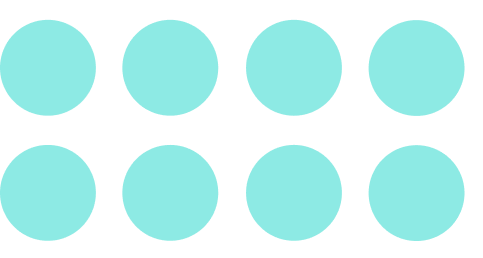 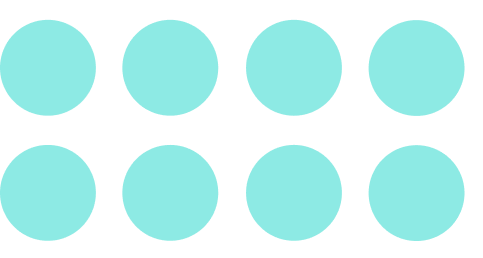 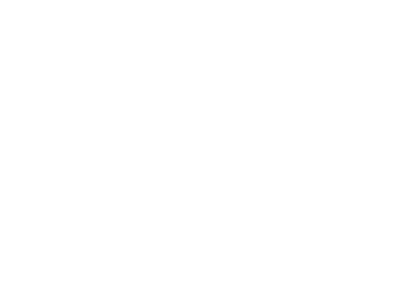 Способы подачи заявления на получение займа
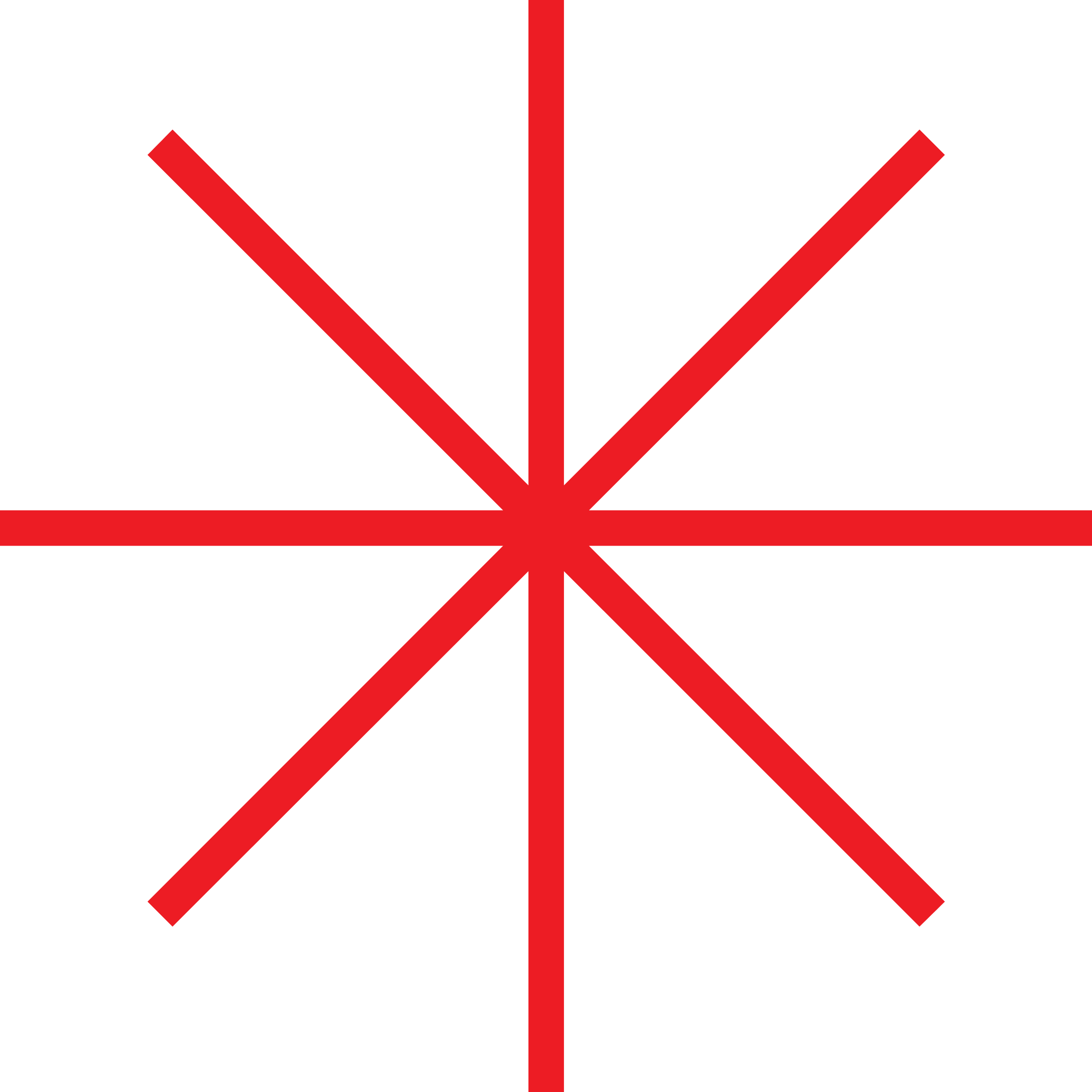 Лично в офисе Фонда
 
Через любое МФЦ на территории Краснодарского края
 
С использованием сервиса Цифровая платформа МСП МСП.РФ

Через личный кабинет на региональном портале государственных услуг
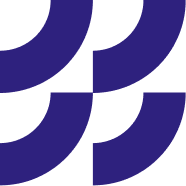 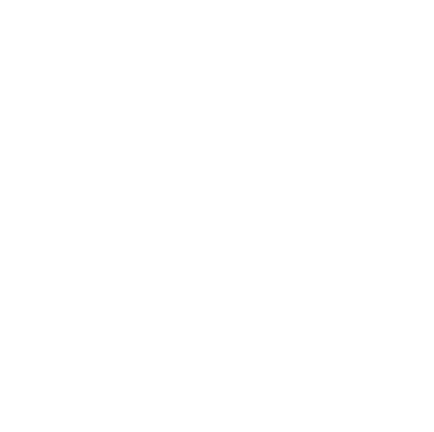 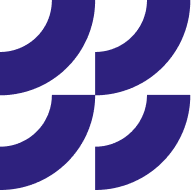 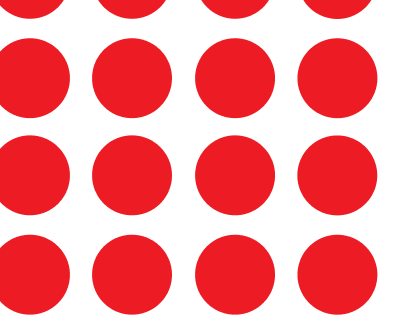 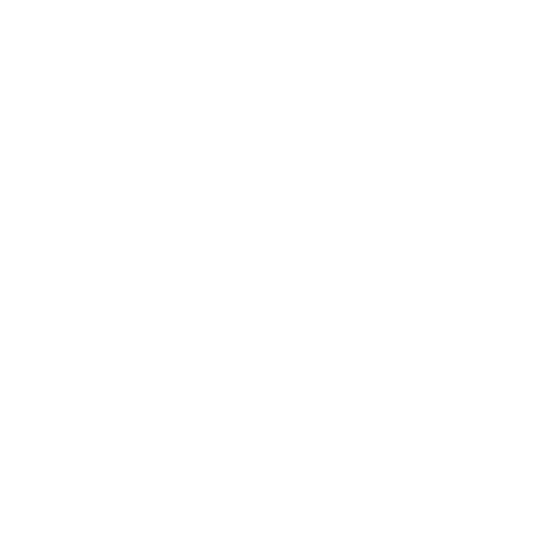 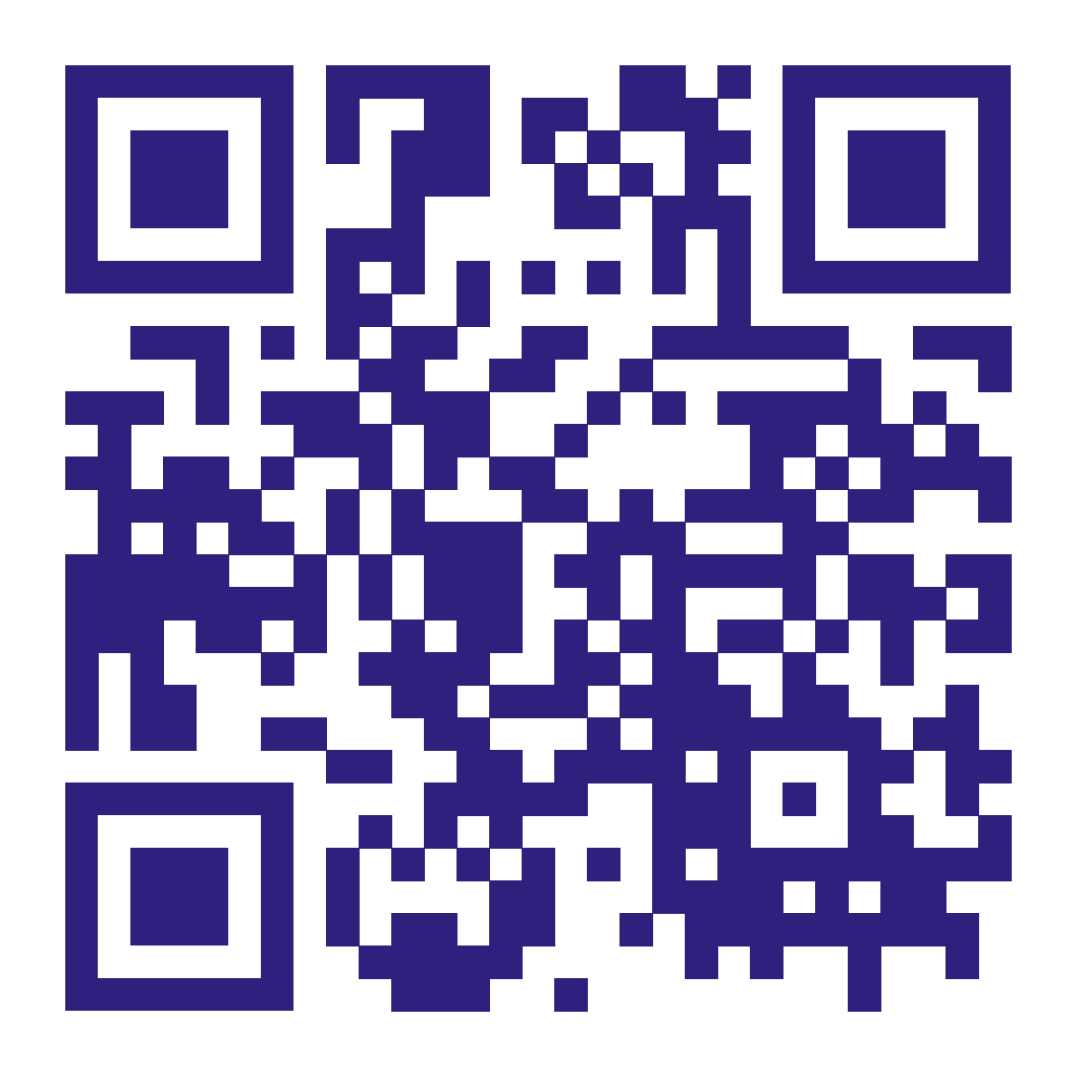 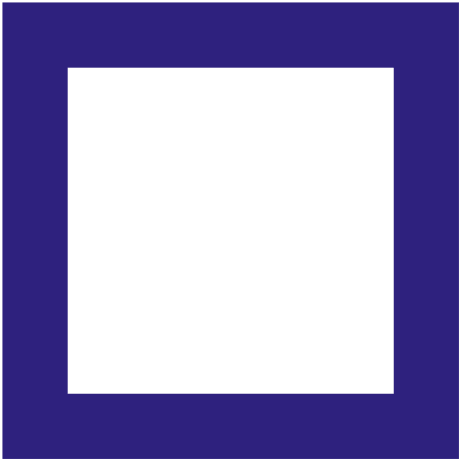 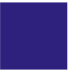 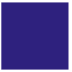 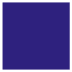 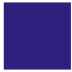 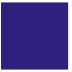 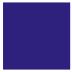 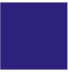 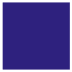 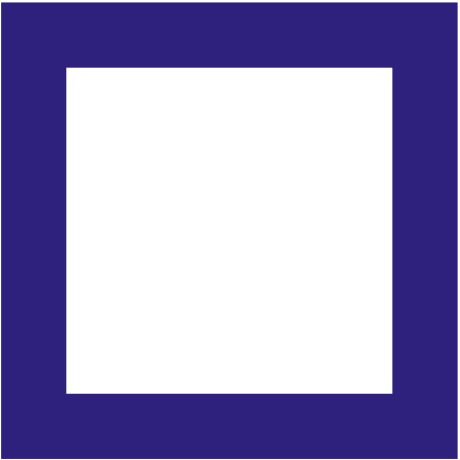 Адрес:
350911, г. Краснодар,
ул. Трамвайная , д. 2/6 , офис  510
 
Подразделение:
352900, г. Армавир, ул. Ефремова, 270
 
Телефон:
(861) 298-08-08
 
Сайт:
www.fmkk.ru
 
E-mail:
info@fmkk.ru
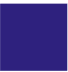 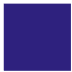 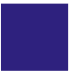 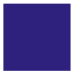 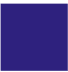 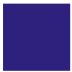 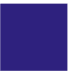 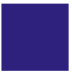 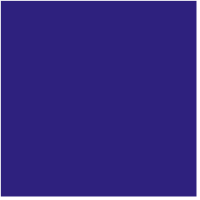 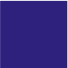 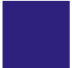 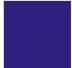 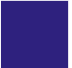 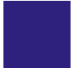 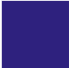 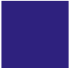 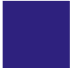 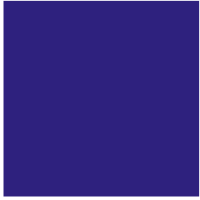 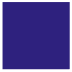 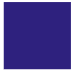 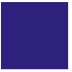 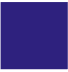 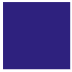 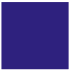 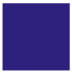 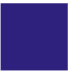 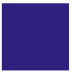 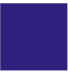 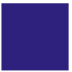 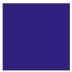 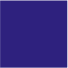 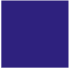 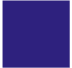 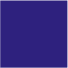 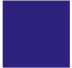 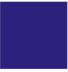 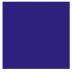 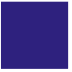 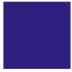 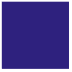 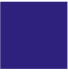 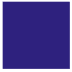 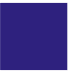 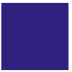 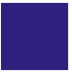 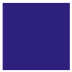 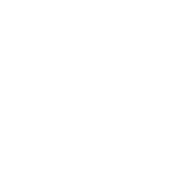 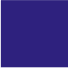 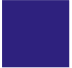 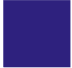 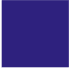 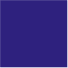 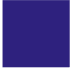 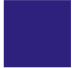 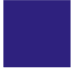 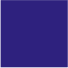 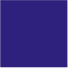 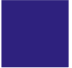 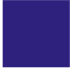 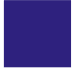 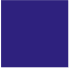 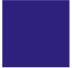 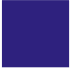 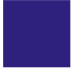 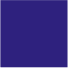 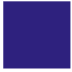 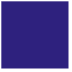 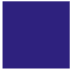 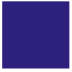 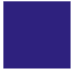 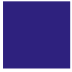 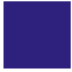 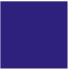 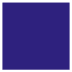 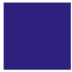 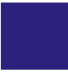 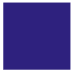 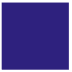 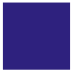 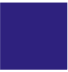 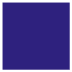 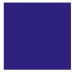 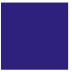 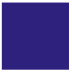 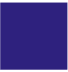 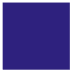 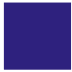 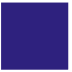 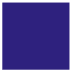 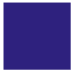 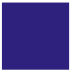 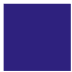 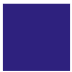 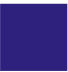 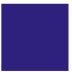 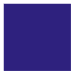 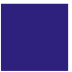 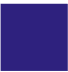 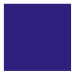 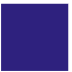 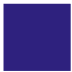 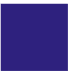 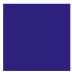 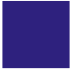 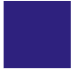 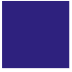 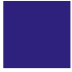 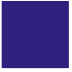 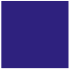 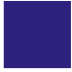 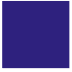 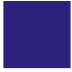 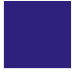 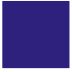 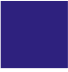 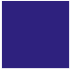 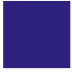 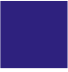 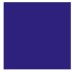 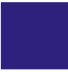 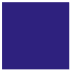 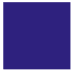 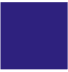 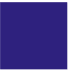 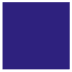 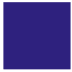 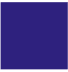 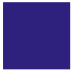 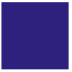 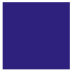 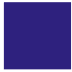 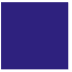 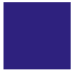 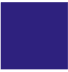 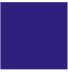 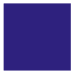 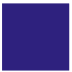 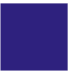 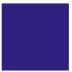 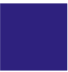 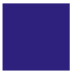 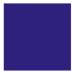 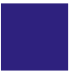 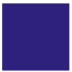 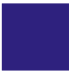 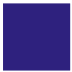 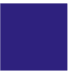 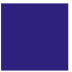 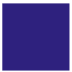 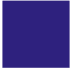 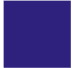 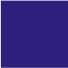 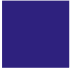 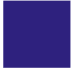 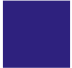 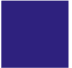 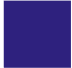 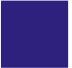 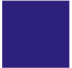 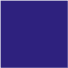 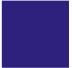 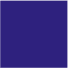 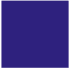 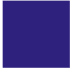 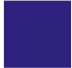 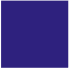 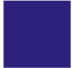 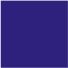 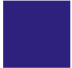 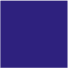 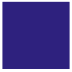 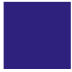 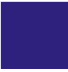 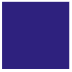 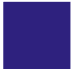 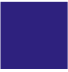 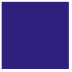 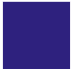 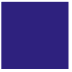 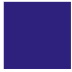 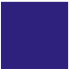 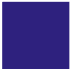 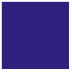 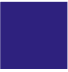 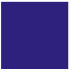 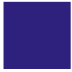 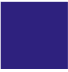 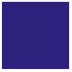 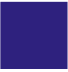 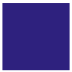 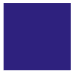 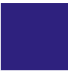 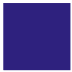 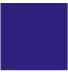 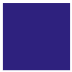 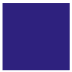 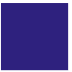 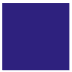 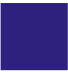 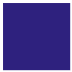 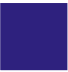 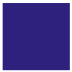 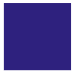 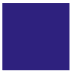 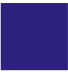 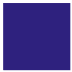 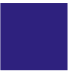 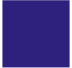 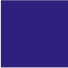 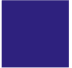 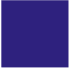 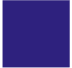 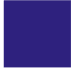 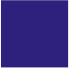 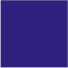 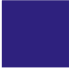 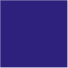 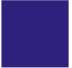 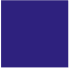 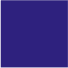 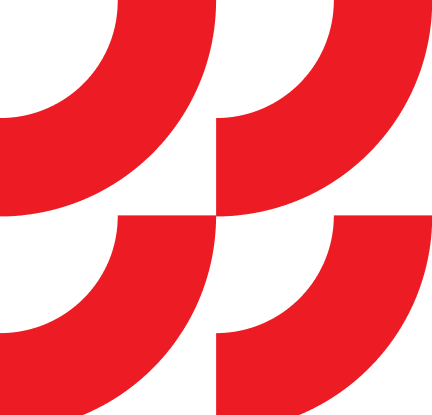 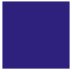 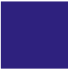 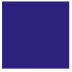 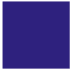 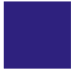 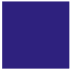 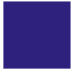 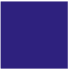 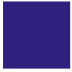 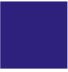 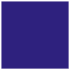 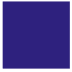 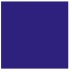 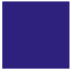 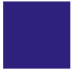 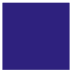 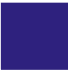 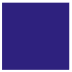 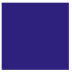 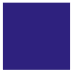 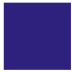 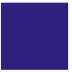 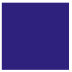 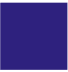 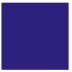 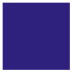 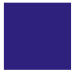 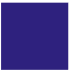 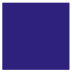 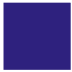 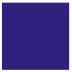 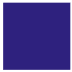 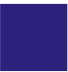 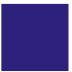 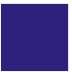 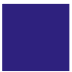 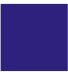 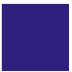 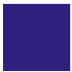 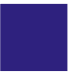 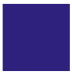 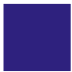 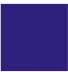 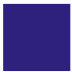 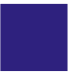 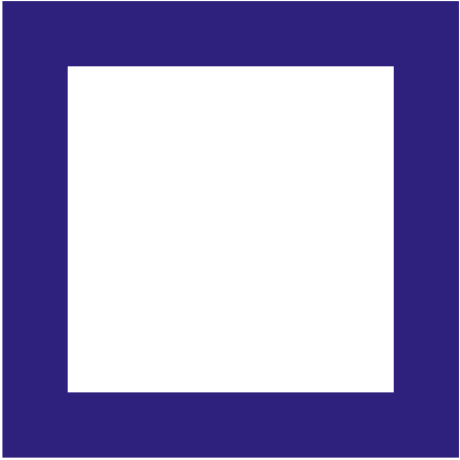 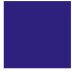 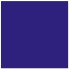 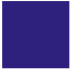 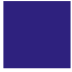 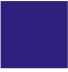 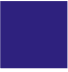 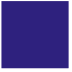 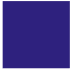 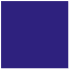 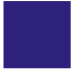 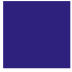 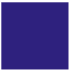 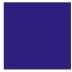 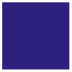 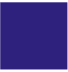 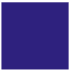 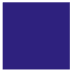 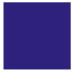 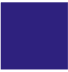 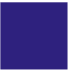 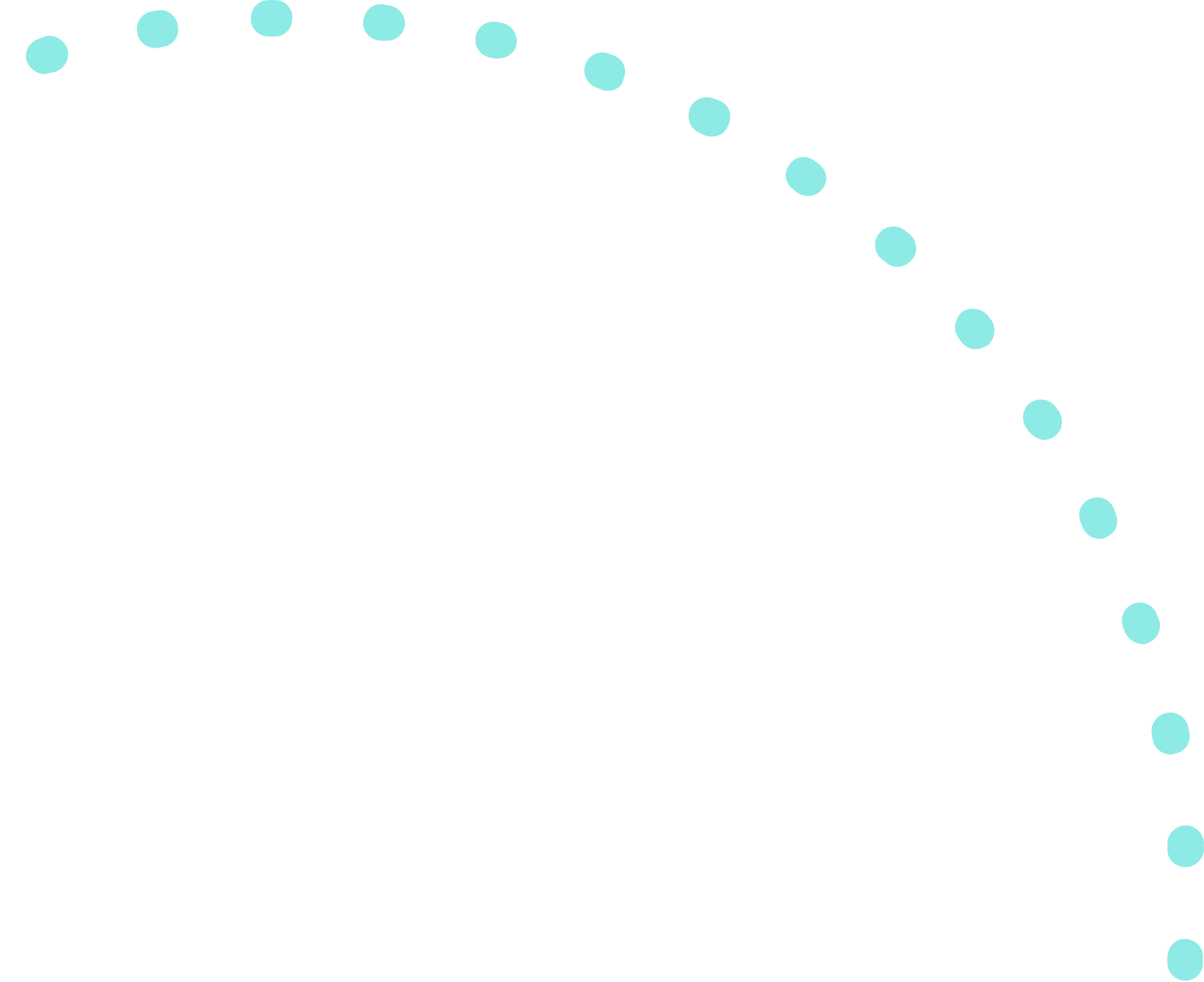 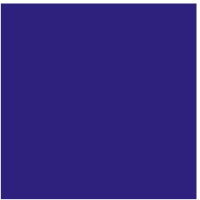 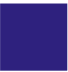 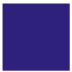 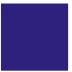 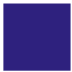 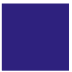 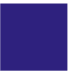 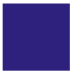 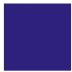 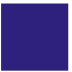 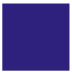 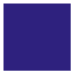 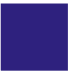 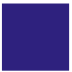 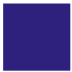 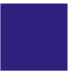 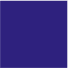 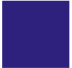 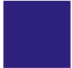 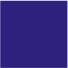 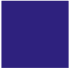 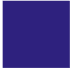 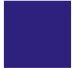 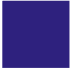 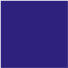 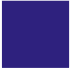 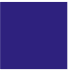 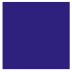 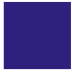 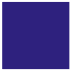 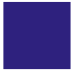 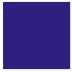 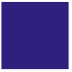 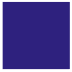 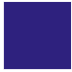 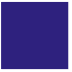 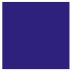 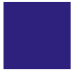 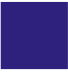 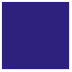 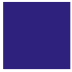 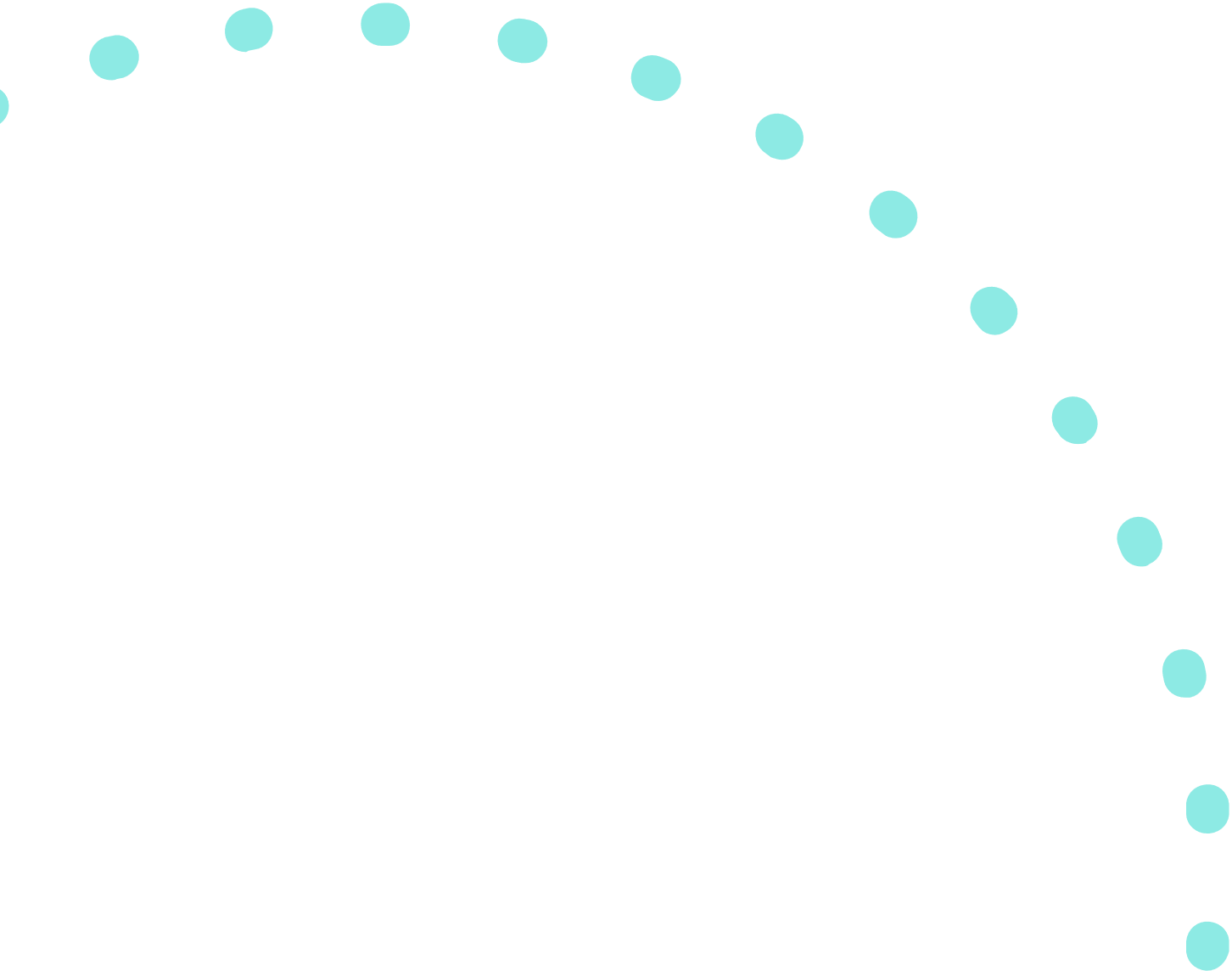 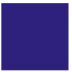 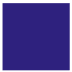 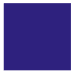 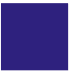 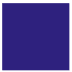 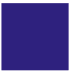 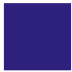 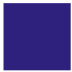 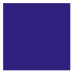 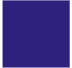 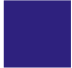 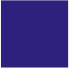 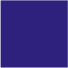 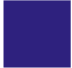 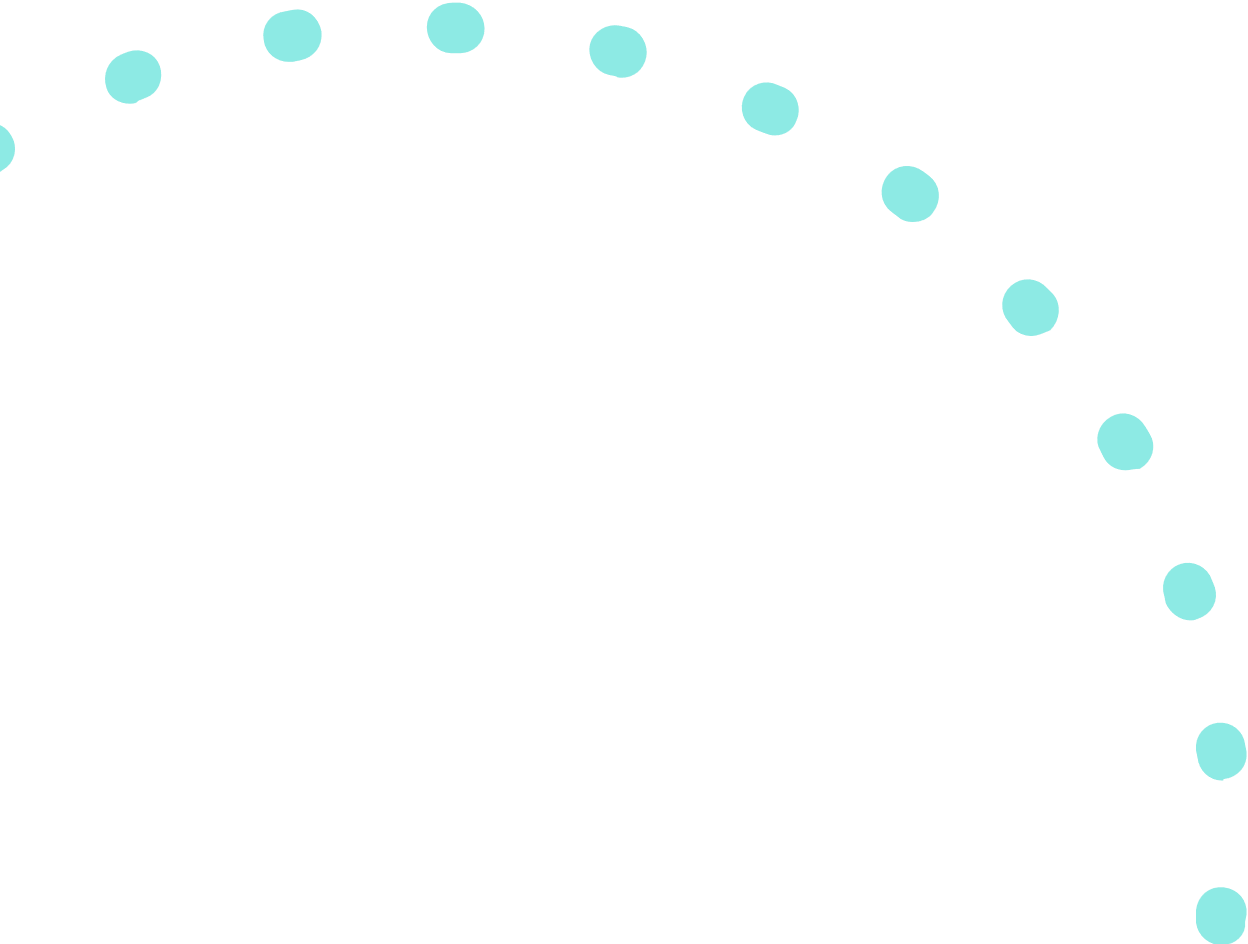 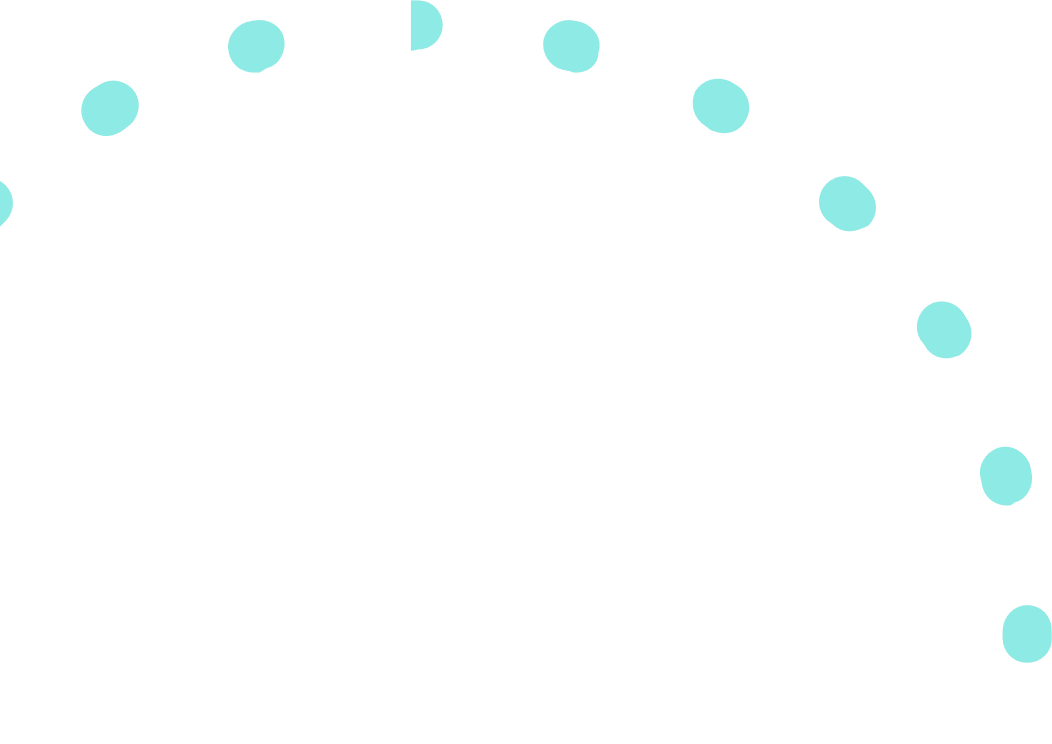 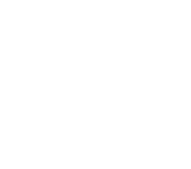